Serie de Talleres del Valle de San Joaquín
Historias de inicio y actualizaciones de financiación
Esta serie de talleres es posible gracias a la 
Colaboración de los Financiadores del SJV ySmart Growth CA
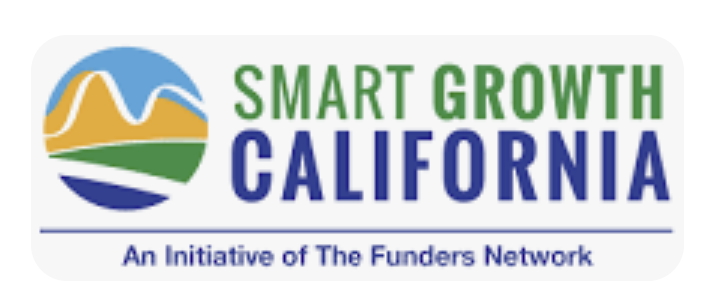 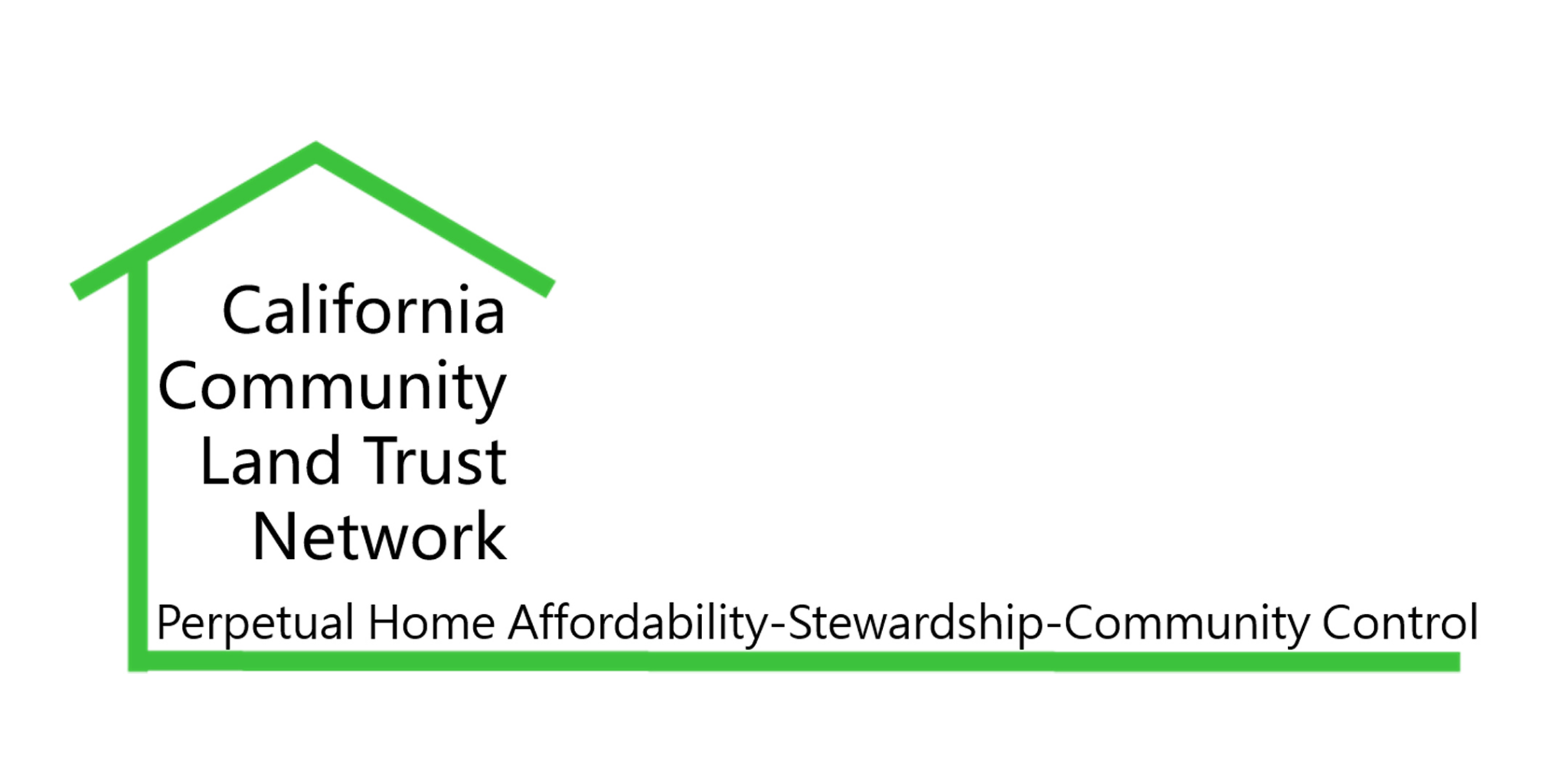 Agosto 22, 2023
10:00 am- 12:00 pm
Zoom
Bienvenida y Presentaciones
Resumen del taller
Intro interpretes: 
Lluvia Cardenas
Melody Gonzalez, Guani Tenoli Interpreting & Translations
Bienvenida
El taller será grabado y compartido después de la reunión
Presentaciones en el chat
Agenda
10:00 -10:10   	Presentaciones

10:10 - 10:40     	Orador: Roberto Garcia-Ceballos
				FCTL 

10:40 - 10:50     	Preguntas y Respuestas

10:50 - 11:20		Oradorr: David Cobb
      	Dishgamu Humboldt CLT

11:20 - 11:30	Preguntas y Respuestas

11:30 - 11:45	Division de grupos 

11:45 - 11:55	Nuevas oportunidades

11:55 - 12:00	Cierre
Trasfondo, prioridades y objetivos
Financiadores del SJV que apoyan la propiedad comunitaria liderada por BIPOC (negros, indegenas, personas de color no negras).
Los temas de los talleres anteriores incluyeron:        -Modelos de propiedad comunitaria, incluido CLT introductorio
-el fortalecimiento de las estructuras organizativas, 
-Financiación y asociaciones gubernamentalesLos proyectos pueden incluir viviendas asequibles, granjas u otros trabajos agrícolas, cooperativas de trabajadores, espacios sin fines de lucro y usos múltiples
Comunidades diversas en SJV, cada una con sus necesidades únicas
Conexiones con financiadores y proyectos alineados con los valores
Desarrollo de relaciones para grupos y organizaciones
Contenido de los ponentes
Esfuerzo de recuperación de tierras, CLT emergentes 
Alianzas estratégicas
Desarrollo de un ecosistema para el trabajo de propiedad comunitaria
Presentador
Roberto Garcia-Ceballos Co-Director (FCTL)
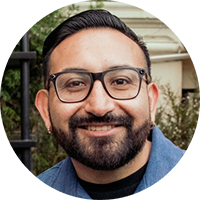 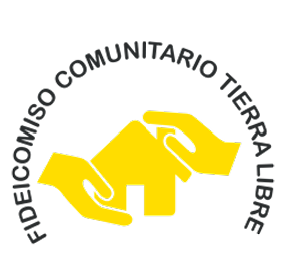 [Speaker Notes: Roberto Garcia-Ceballos is a community/cultural organizer and strategist based in Los Angeles (Tongva Land). He co-founded two community-based organizations (Fideicomiso Comunitario Tierra Libre and Community Power Collective) that collectively build collective land stewardship, community power building, and cultural vitality. He was born in Mexico City and raised in San Jose, CA. Fideicomiso Comunitario Tierra Libre (FCTL) was formed in 2019 when community members from Boyle Heights and East Los Angeles decided to fight gentrification by forming an organization that could take land and housing off the speculative market and put it into community control. Together we strive for the cultivation of space for the most vulnerable members in the neighborhood to be able to have a voice and live in what is being developed in their community.]
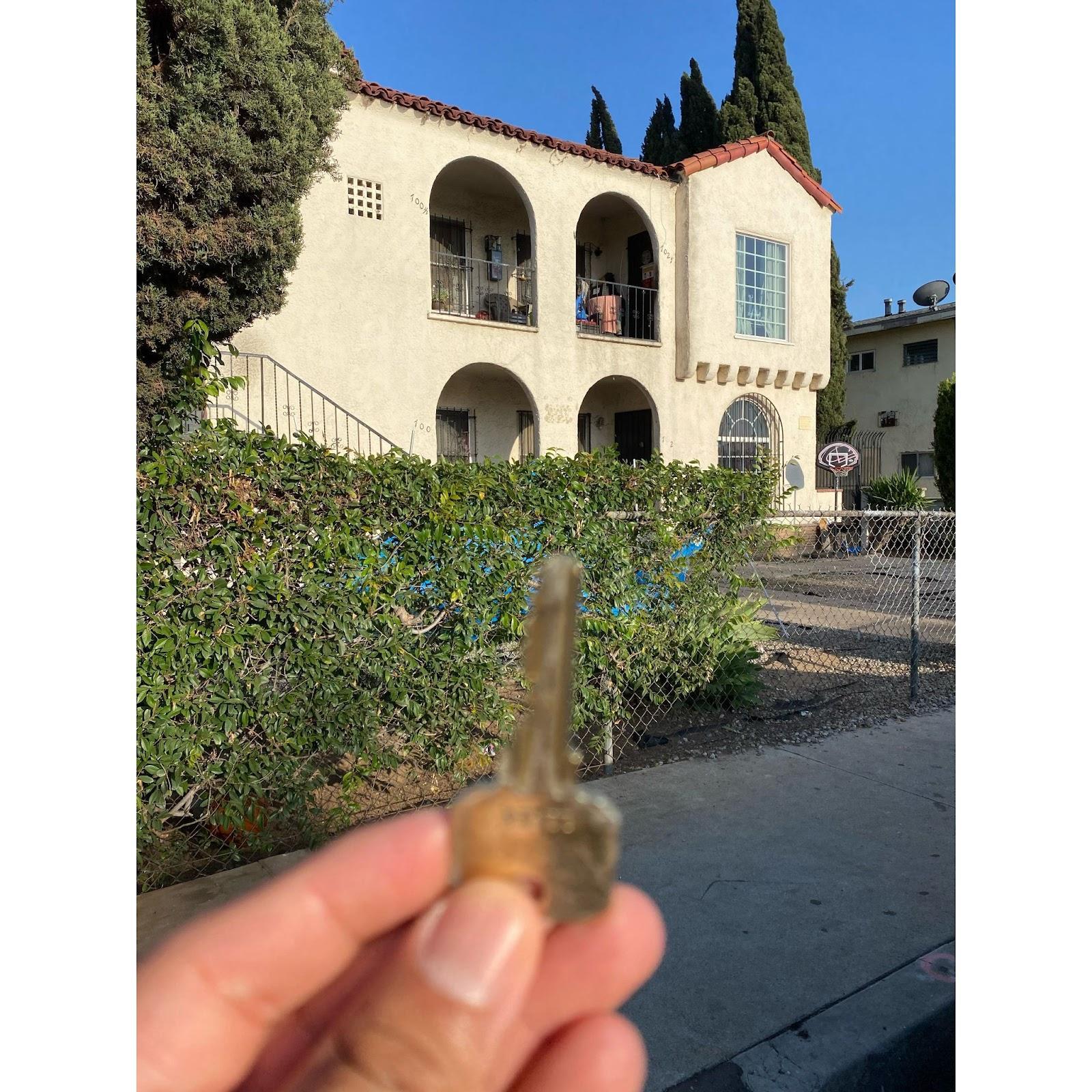 Fideicomiso Comunitario Tierra Libre (FCTL)
Roberto Garcia-Ceballos, Co-director, Fideicomiso Comunitario Tierra Libre (FCTL) /roberto@cpcollective.org


FCTL es miembro de: 
La Coalición de Fideicomisos de Tierras Comunitarias de Los Angeles (LA CLT Coalition)
La Red de Fideicomisos de Tierras Comunitarias de California
Fideicomiso Comunitario Tierra Libre (FCTL)
FCLT es un Fideicomiso de Tierras Comunitarias (CLT, por sus siglas en inglés) fundado en 2018 con el apoyo de residentes de la comunidad y organizaciones comunitarias
Históricamente, nuestras comunidades han sido desinvertidas e impactadas por el desarrollo con fines de lucro.  
Los miembros de FCTL buscaron crear una alternativa a la crisis de vivienda y al desplazamiento de nuestros vecinos, amigos y familiares asegurando el control de la comunidad y la propiedad comunitaria a través del modelo CLT.
[Speaker Notes: Fanny]
Educational Campaign In the Neighborhood 
Campaña de Educación
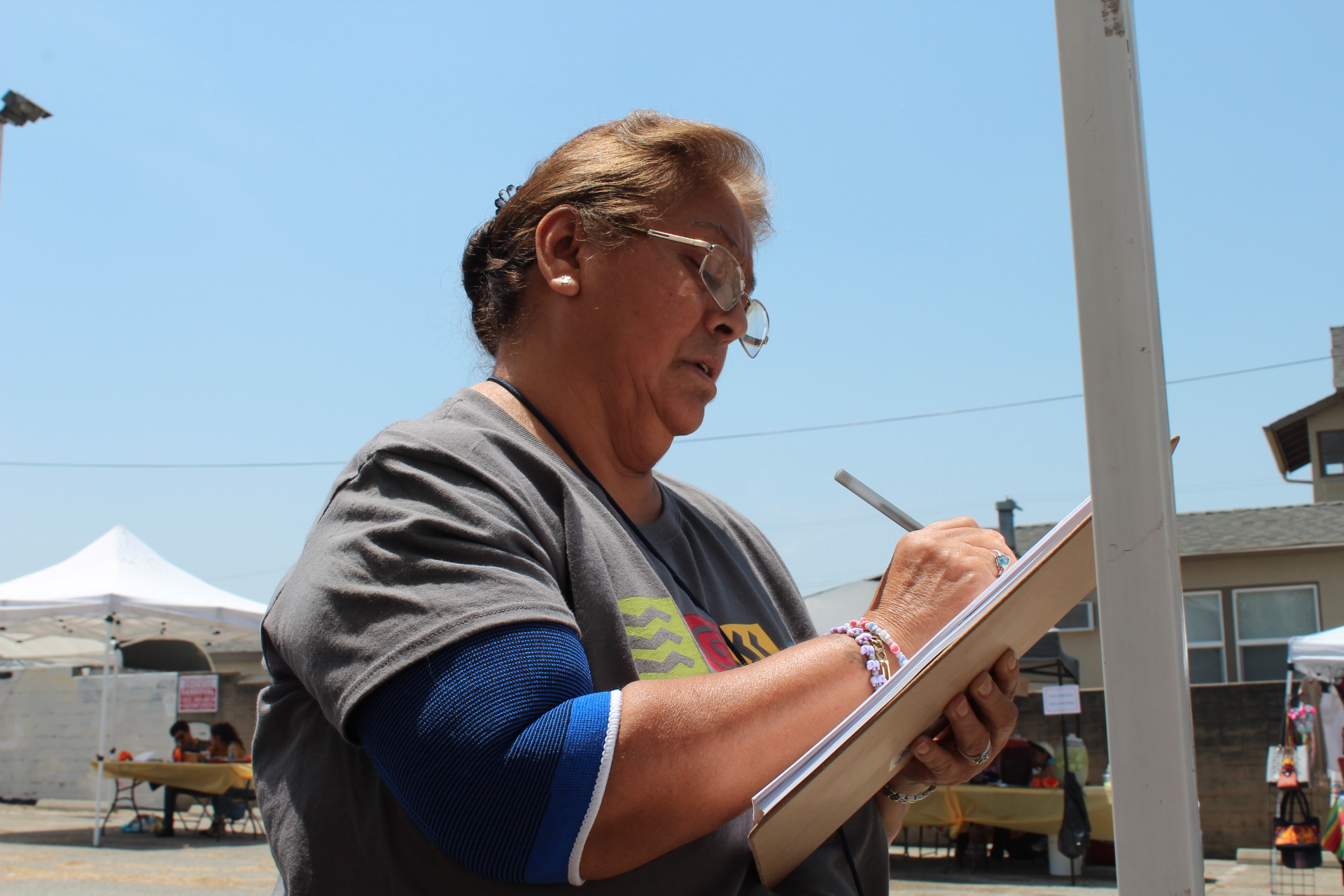 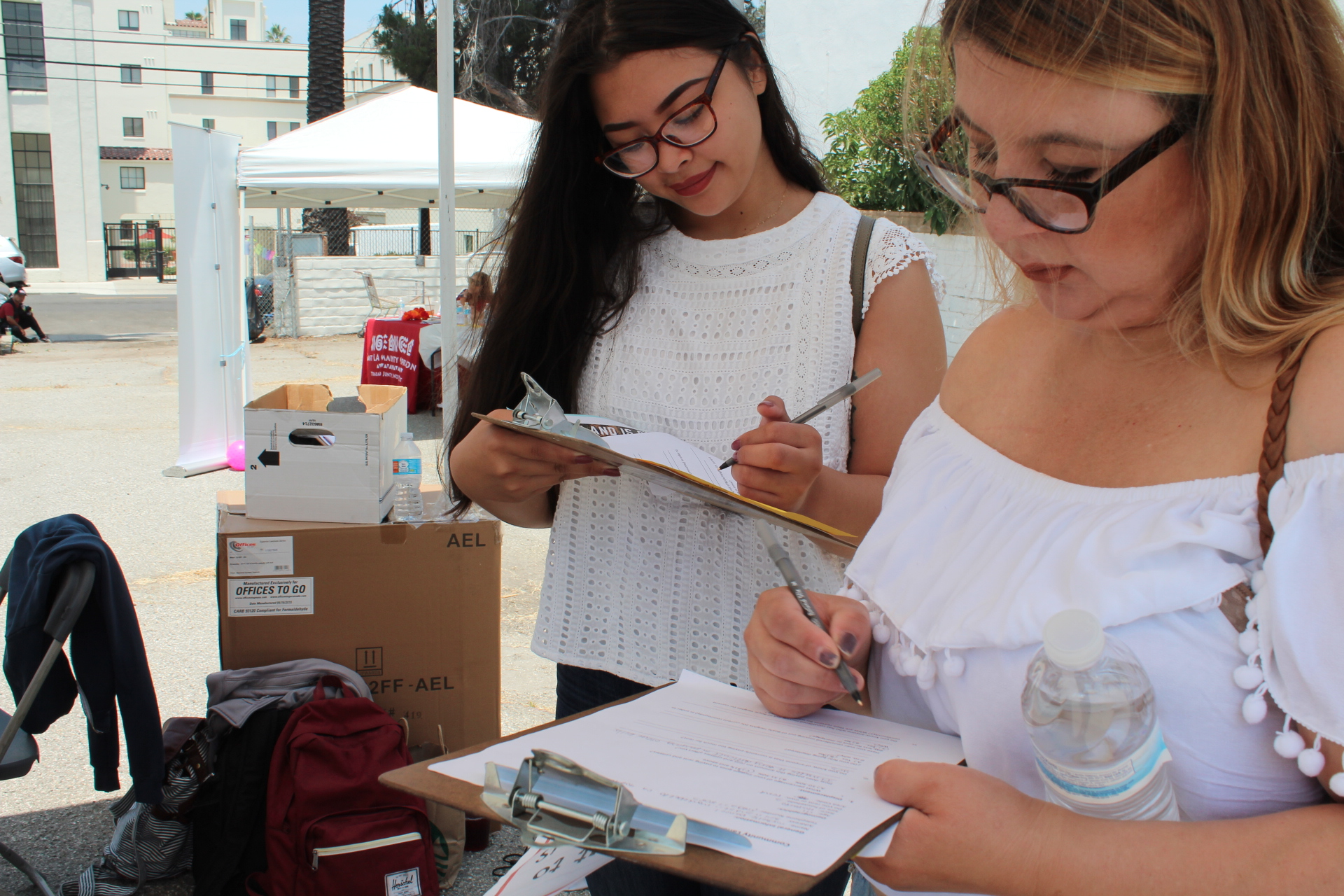 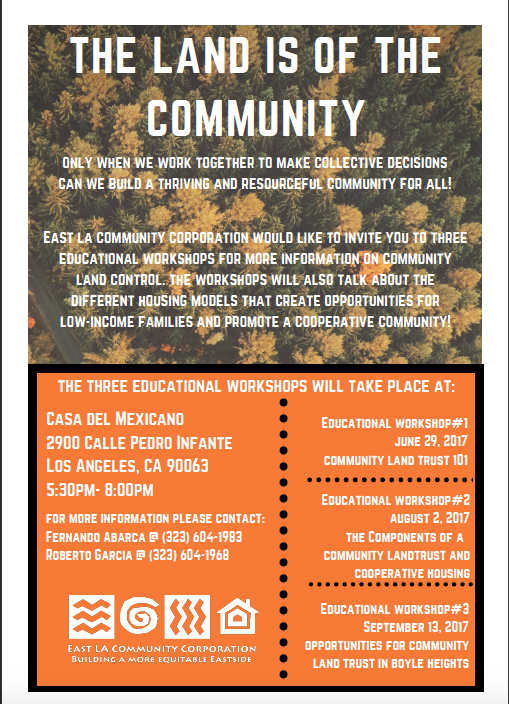 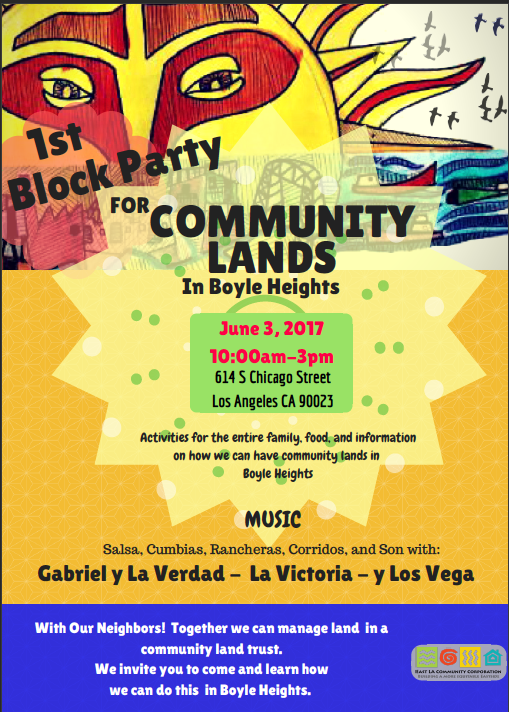 Fideicomiso Comunitario Tierra Libre se forma
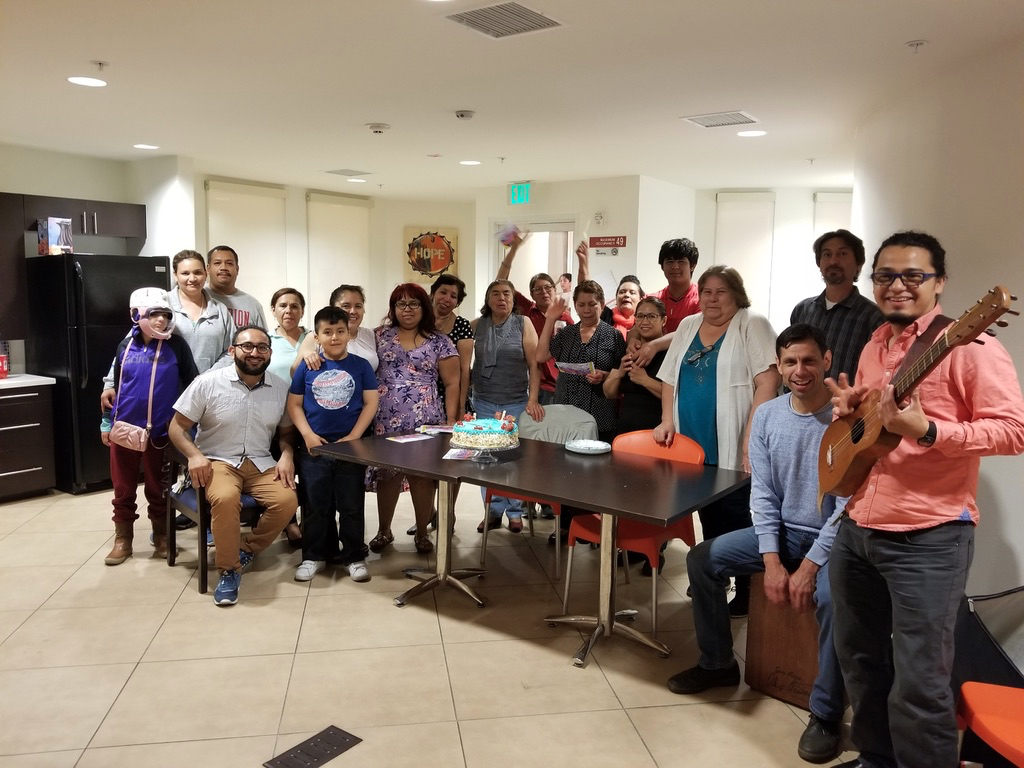 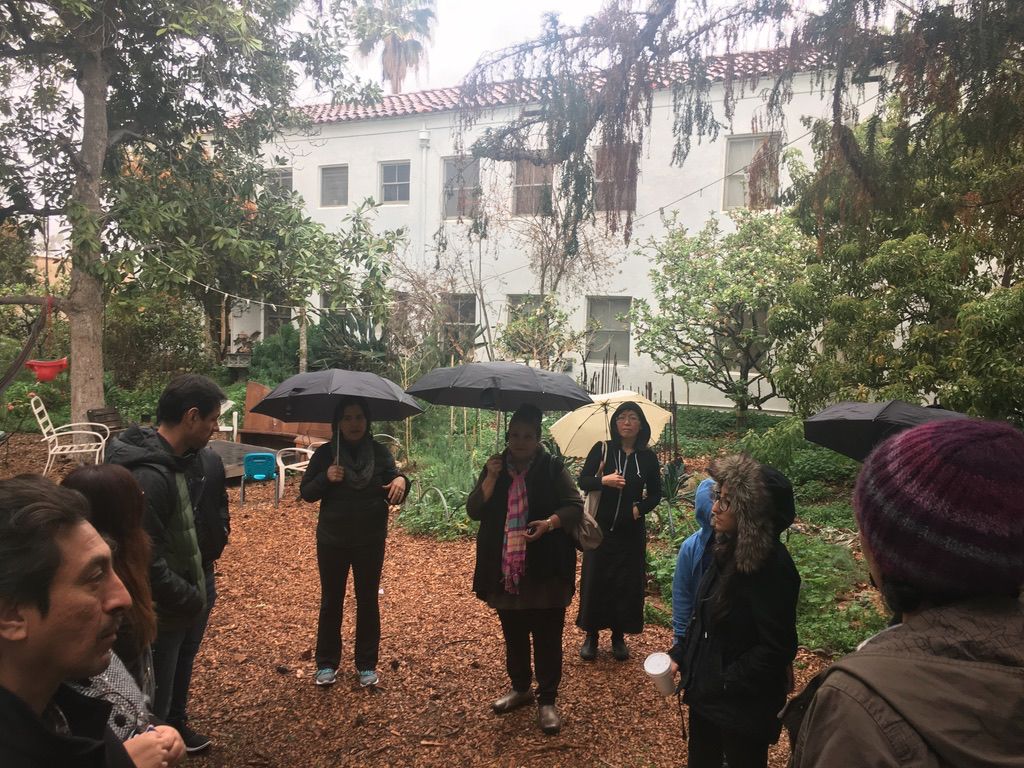 Video: NUESTRA TIERRA, NUESTRO FUTURO
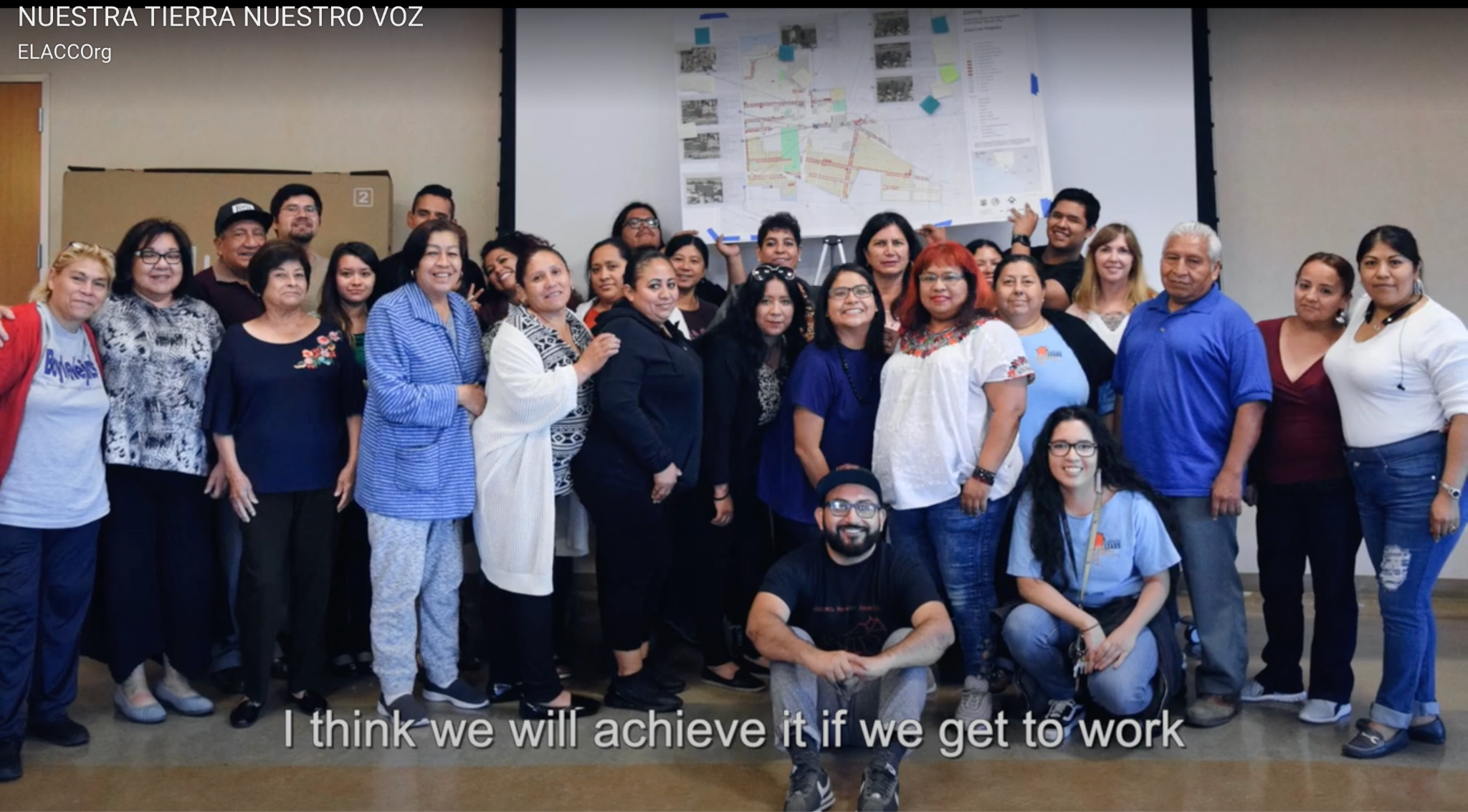 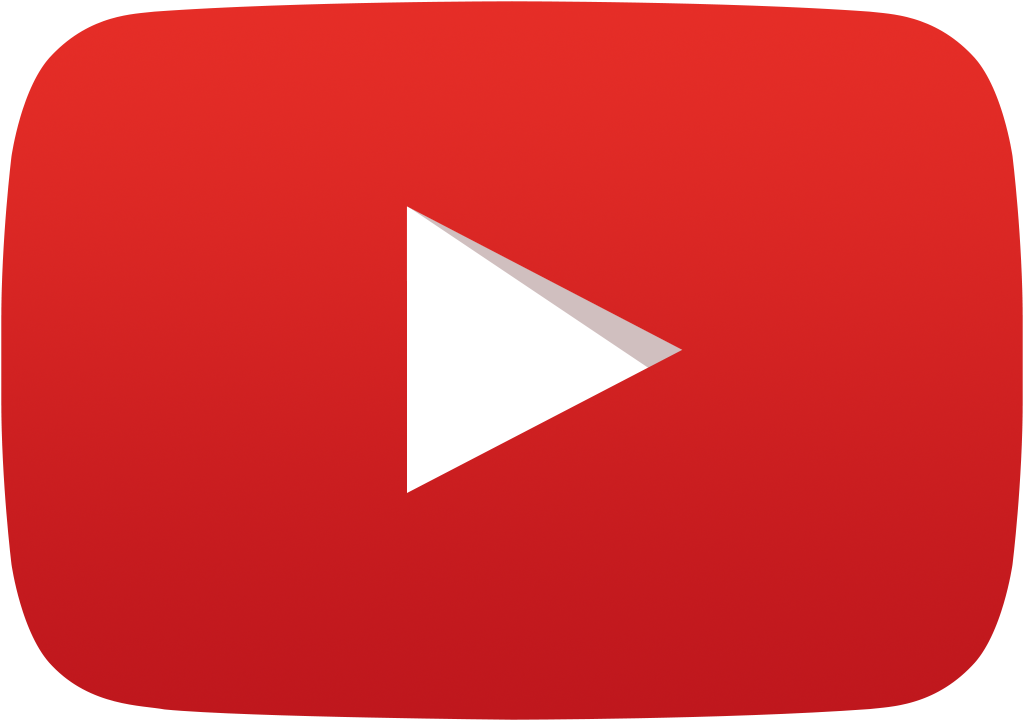 Watch Video Here
[Speaker Notes: https://www.youtube.com/watch?v=Qp1bpmDO6bU]
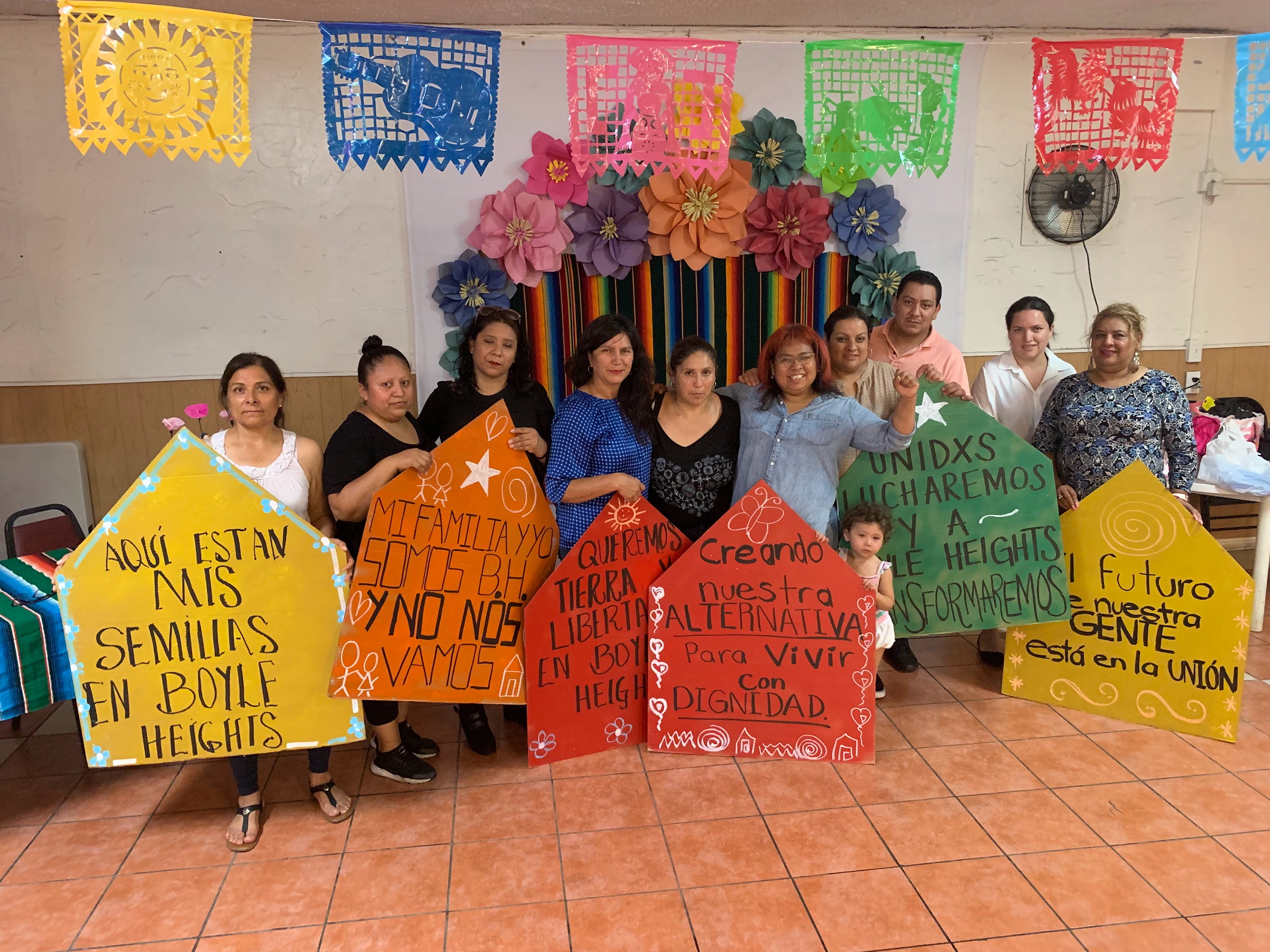 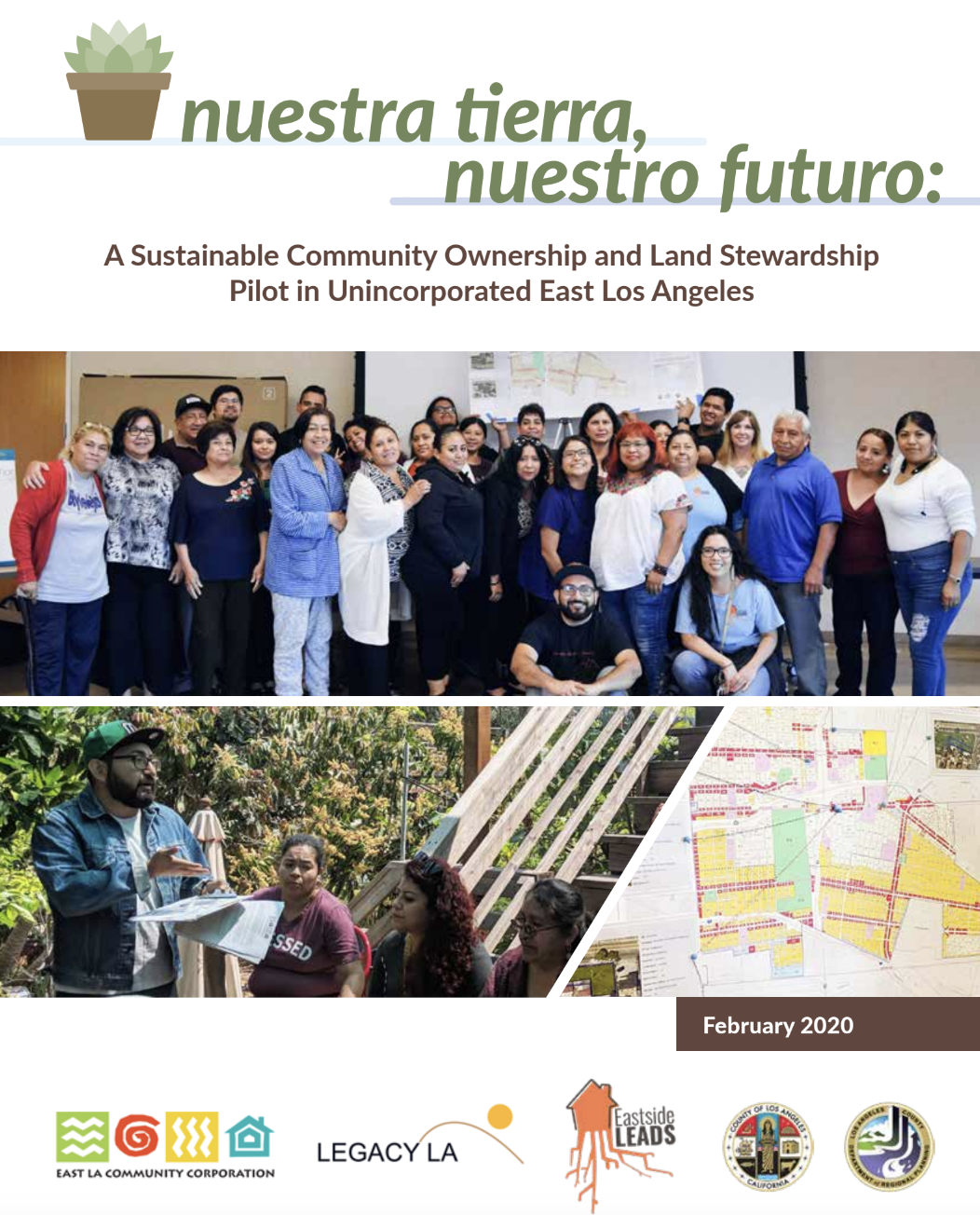 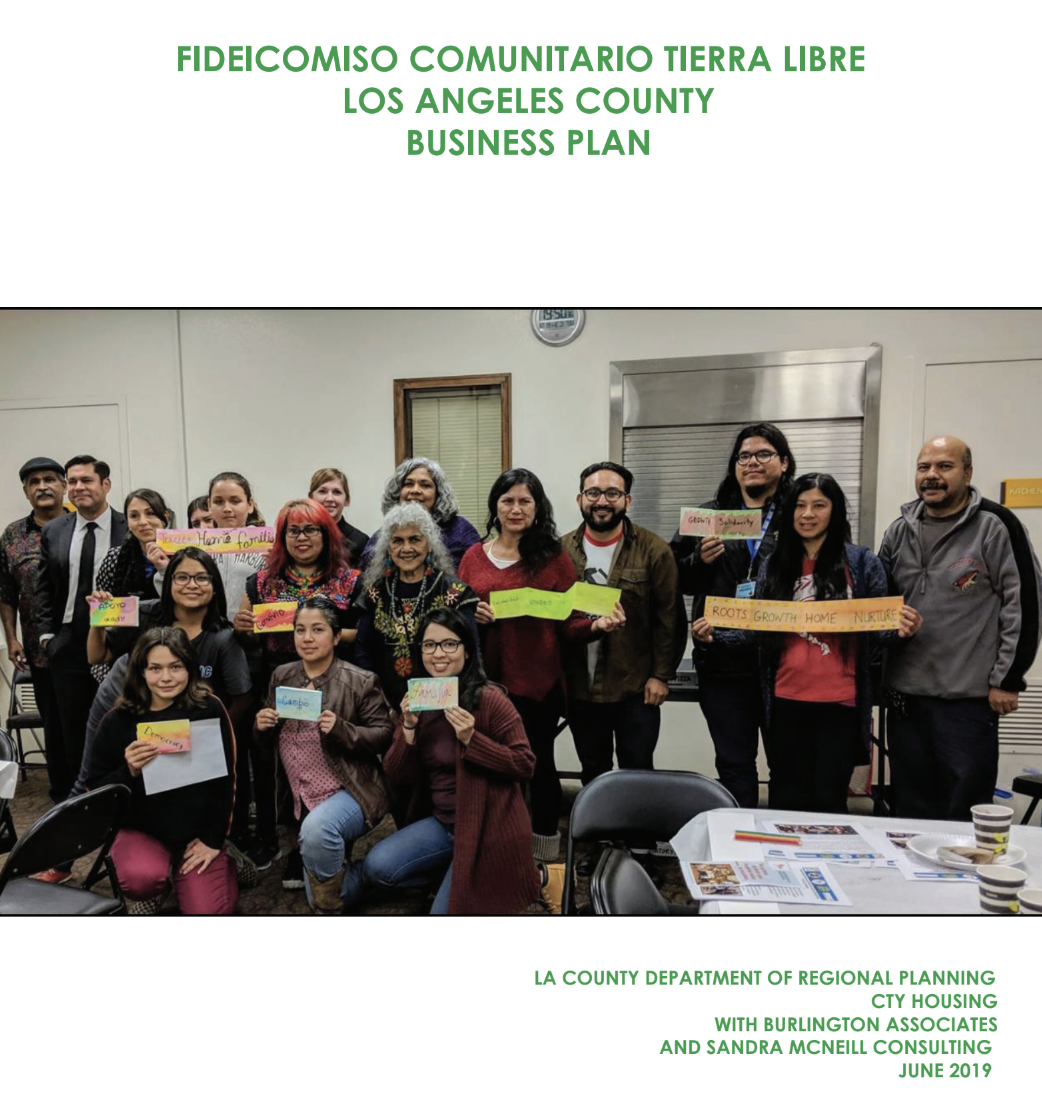 [Speaker Notes: Nuestra Tierra, Nuestro Futuro
FCTL LA Business Plan]
Nuestra lucha no paró a pesar de la pandemia del COVID19/The adversity of COVID19 did not stop our work
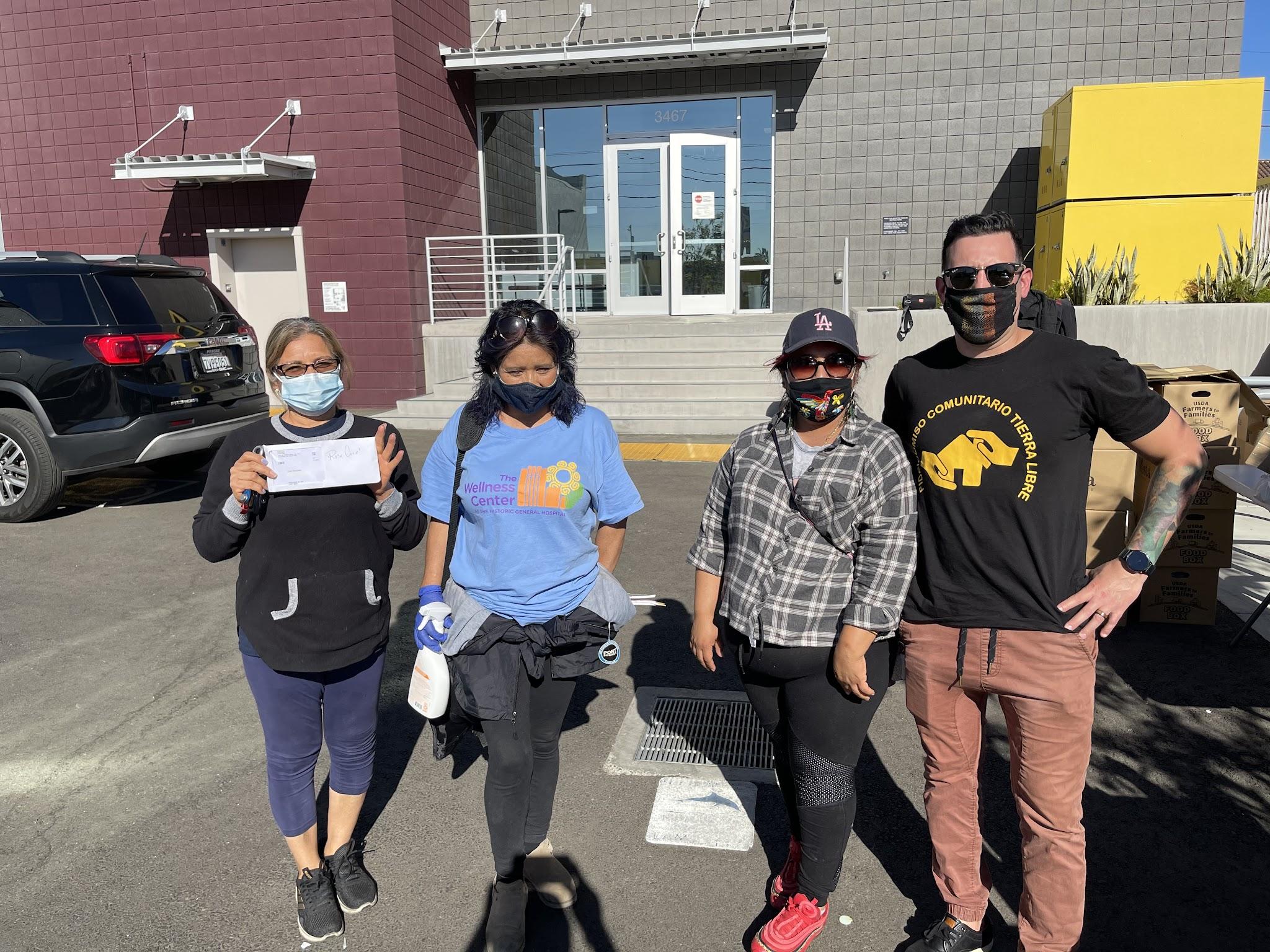 Strategic Partnerships - Socios Estrategicos
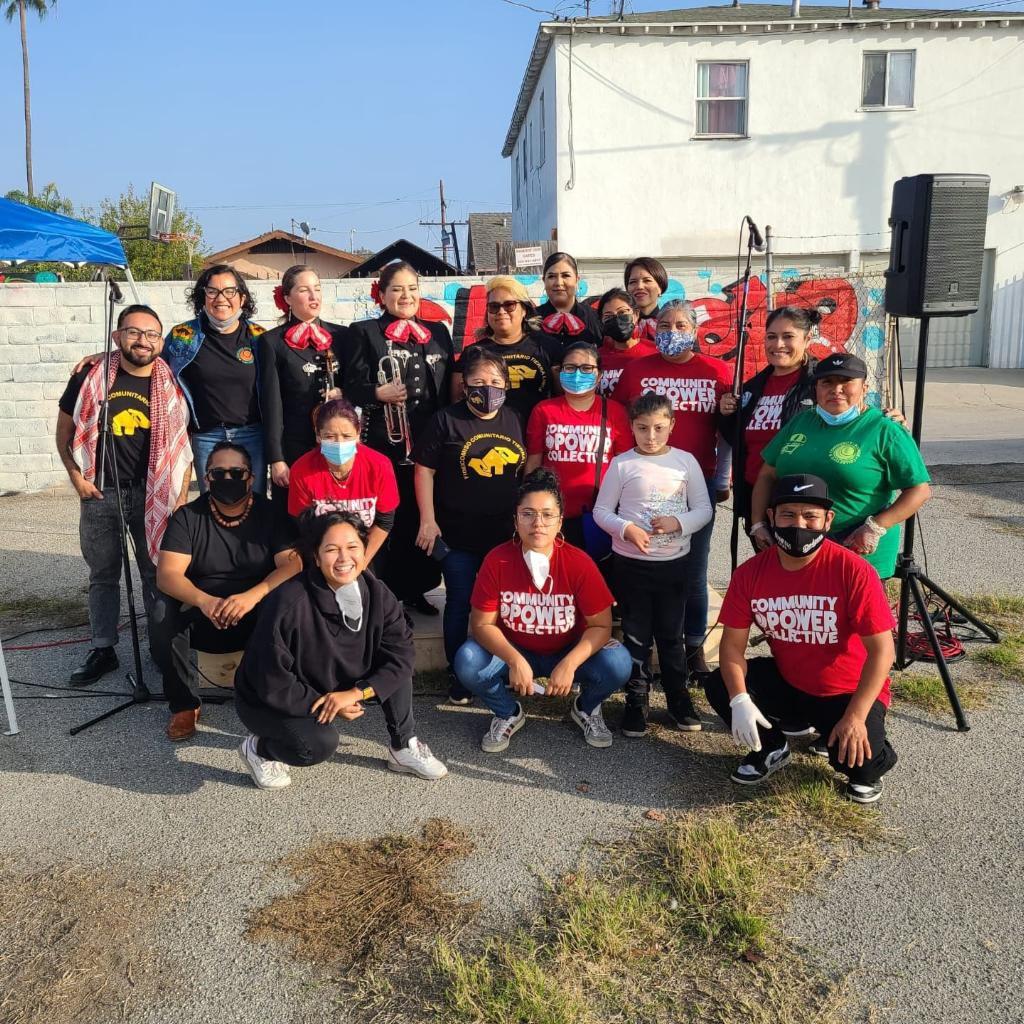 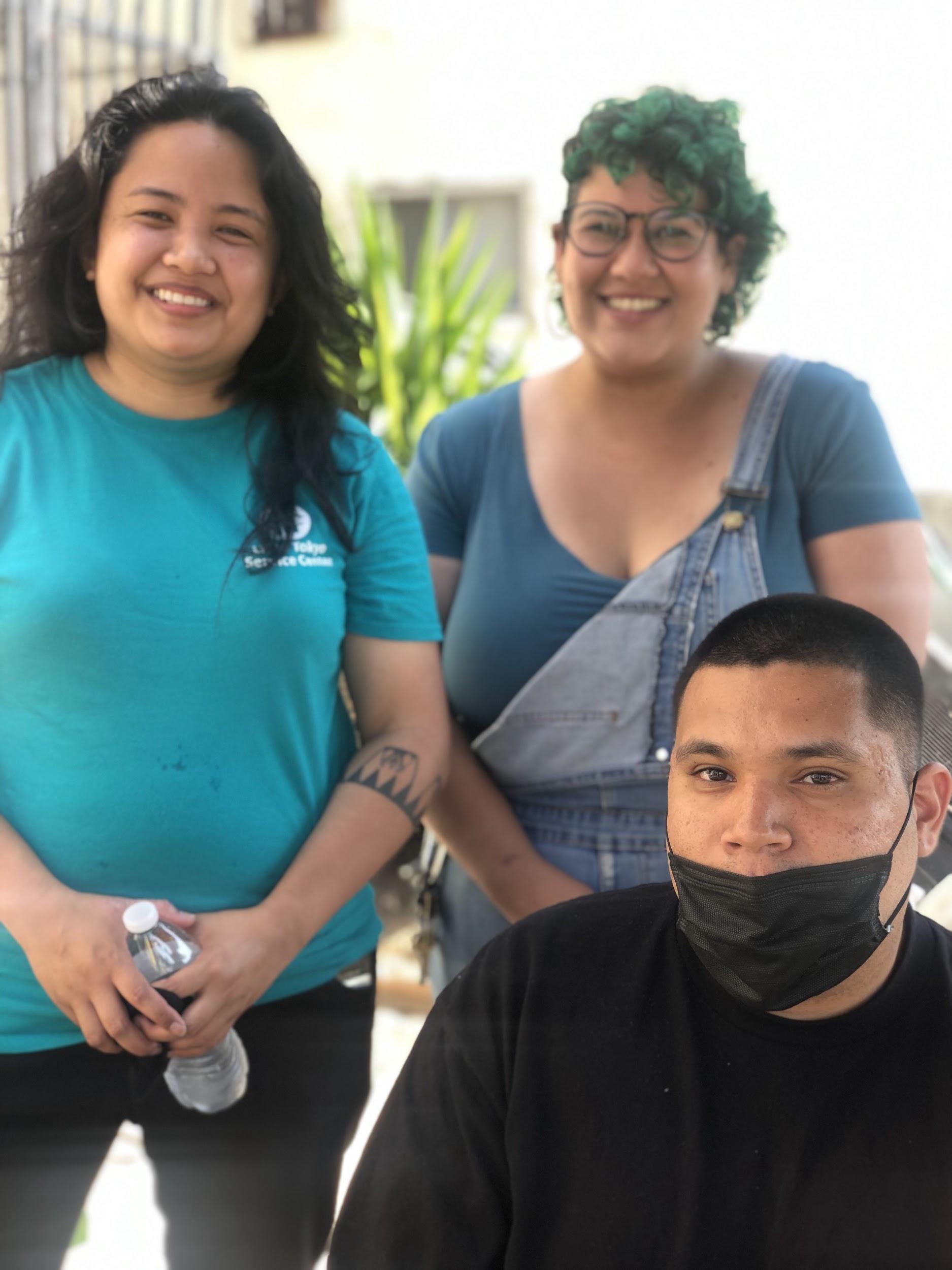 Estudio de caso: Edificio Simmons
Enero -Abril 2021
Defensores de la Coalición LACLT en apoyo del Programa Piloto CLT. 14 millones de dólares. 
El edificio Simmons se identifica a través de la investigación. Las llamadas a las puertas se coordinan con el CPC/FCTL en el edificio que presta servicios directos. Al mismo tiempo, LTSC/FCTL hacen una oferta por el edificio.
Mayo 2021
Se adquiere el edificio. Primera reunión de inquilinos. FCTL/LTSC/CPC nos presentamos formalmente. La mayoría de los hogares asisten.
Junio 2021
El FCTL y el CPC celebran un evento cultural donde la banda Quetzal y el artista de Colombia facilitan un convivio. Acto seguido una feria de recursos y una fiesta en la calle. La intención es construir relaciones con inquilinos y vecinos.
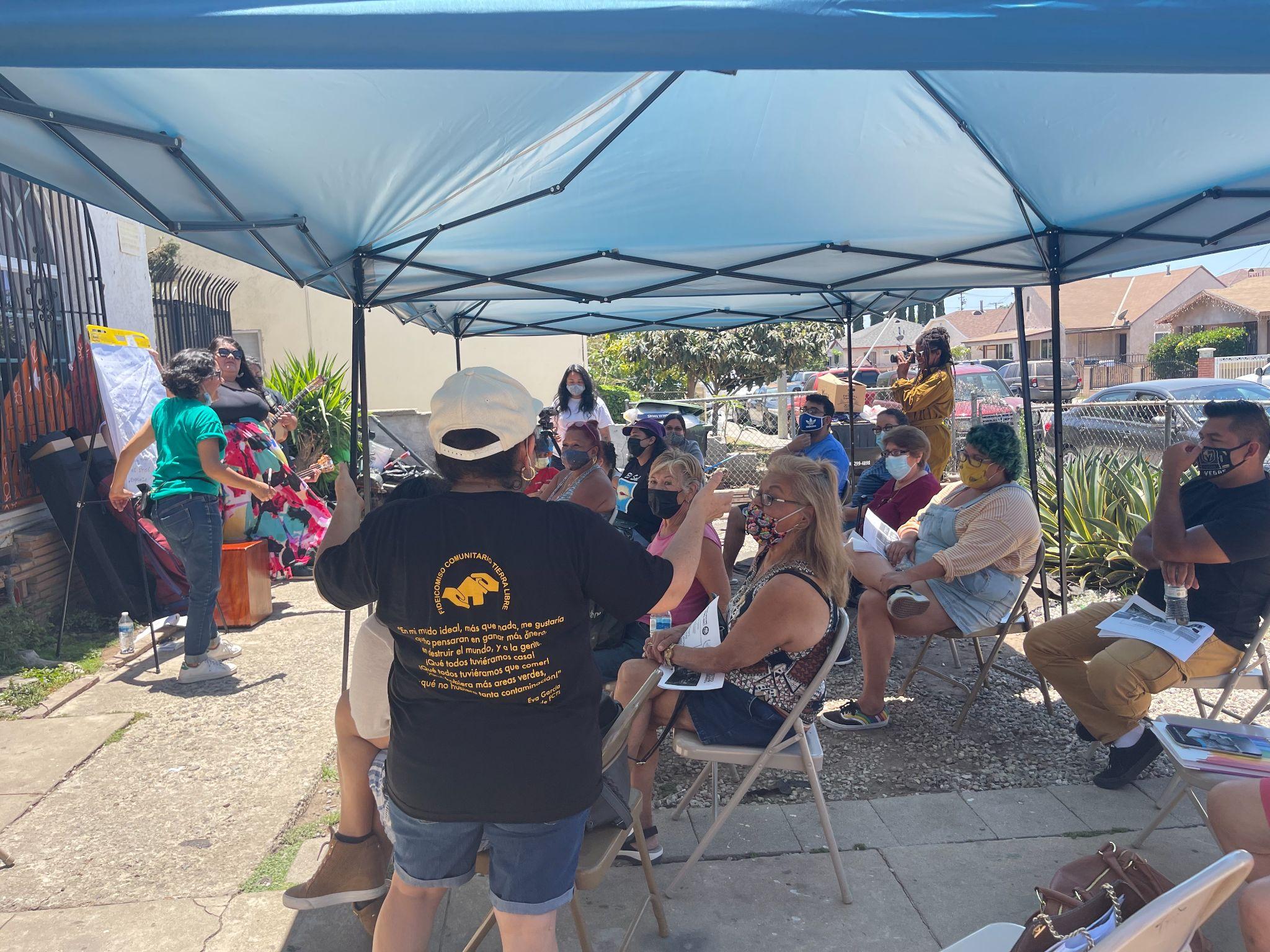 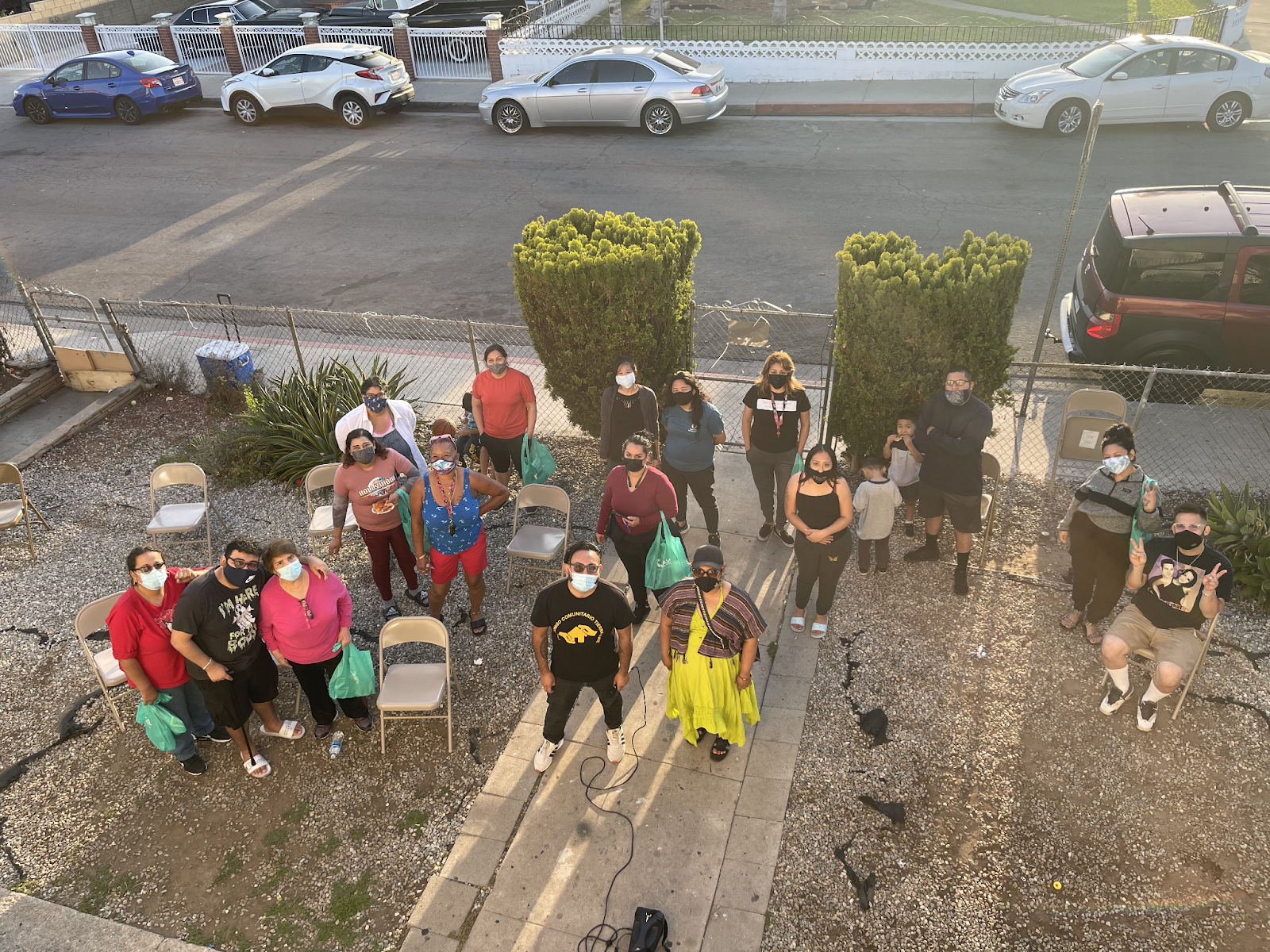 Case Study Continues 
2022-2023
Monthly Meetings with LTSC, FCTL, and CPC staff and Tenants to: Build Relationships and Trust with Tenants. 
Create space in the meetings for tenants to meet each other and get to know organizations. Learn about community land trust, tenant rights, and rehab of building. 
Engage tenants with rehabilitation process and decision making. Since building was not fully organized prior to acquisition tenants and organizations are still addressing condition issues, trust building, and asserting tenant rights. 
Jan 2023-July 2023
Tenant joins board of FCTL.  Tenants are temporar relocated. 
Engagement is focused on maintaining unity among tenants, continue meeting with tenants, and  engage coop conversion.
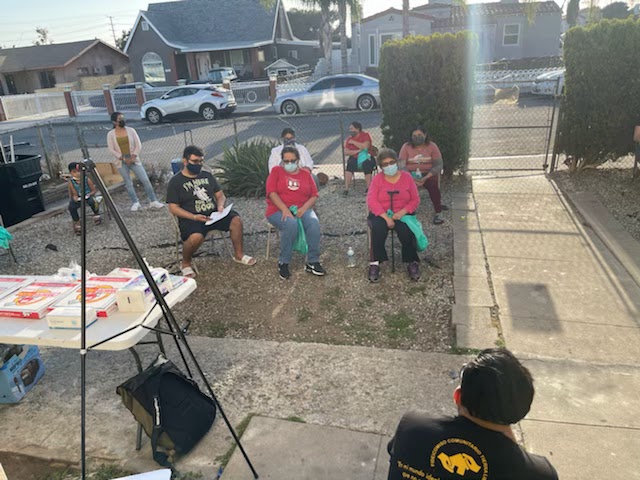 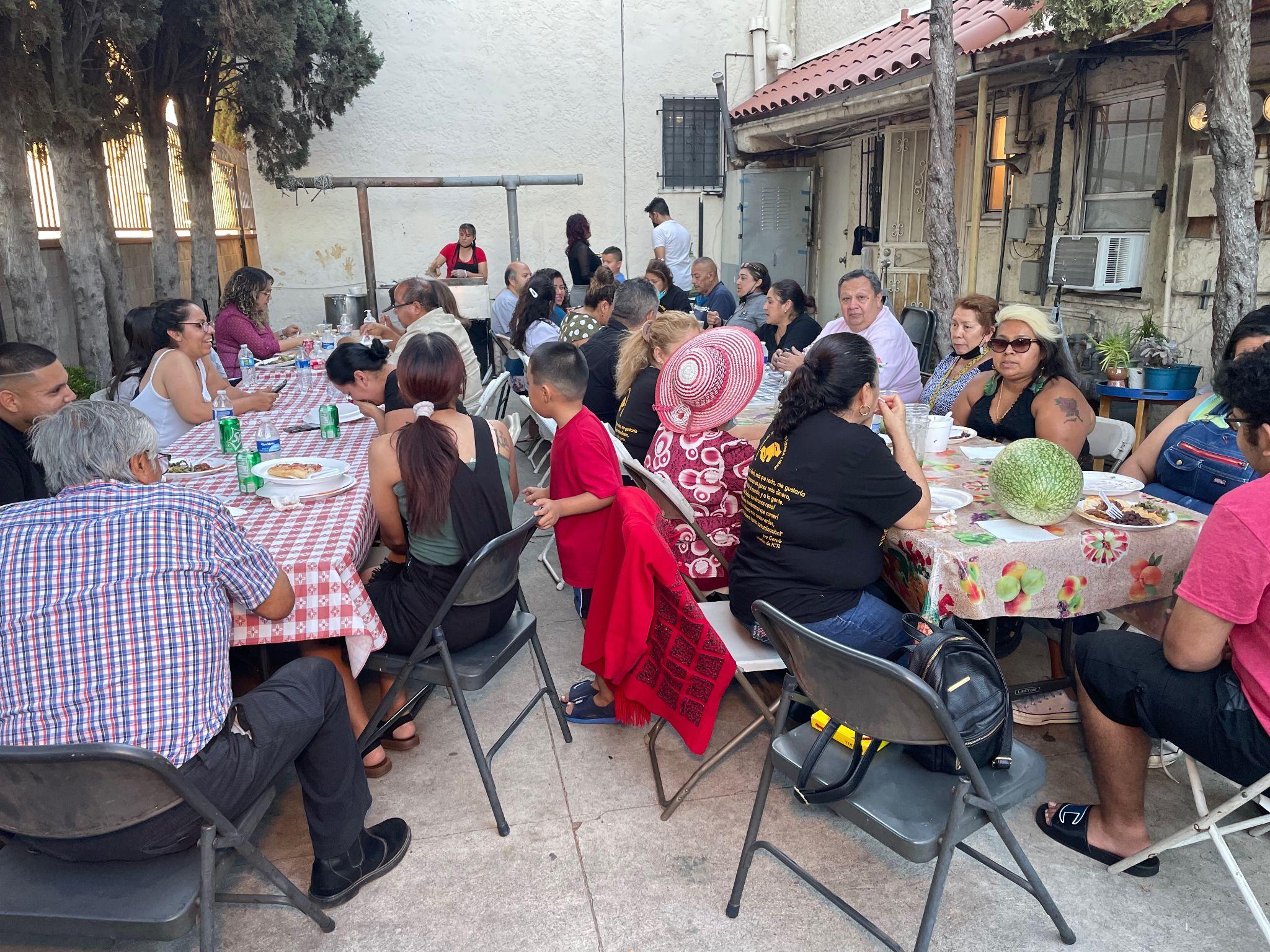 Continúa el estudio de caso
2022-2023
Reuniones mensuales con el personal de LTSC, FCTL y CPC y los inquilinos para: Construir relaciones y confianza con los inquilinos.
Crear espacios en las reuniones para que los inquilinos se reúnan y conozcan organizaciones. Obtenga información sobre el fideicomiso de tierras comunitarias, los derechos de los inquilinos y la rehabilitación de edificios.
Involucrar a los inquilinos en el proceso de rehabilitación y la toma de decisiones. Dado que el edificio no estaba completamente organizado antes de la adquisición, los inquilinos y las organizaciones todavía están abordando los problemas de condiciones, la creación de confianza y la afirmación de los derechos de los inquilinos.
enero 2023-julio 2023
El inquilino se une a la junta de FCTL. Los inquilinos son reubicados temporalmente.
El compromiso se centra en mantener la unidad entre los inquilinos, seguir reuniéndose con los inquilinos y participar en la conversión cooperativa.
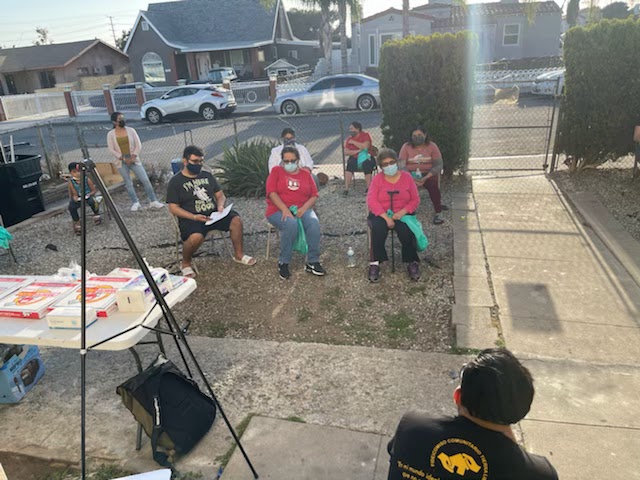 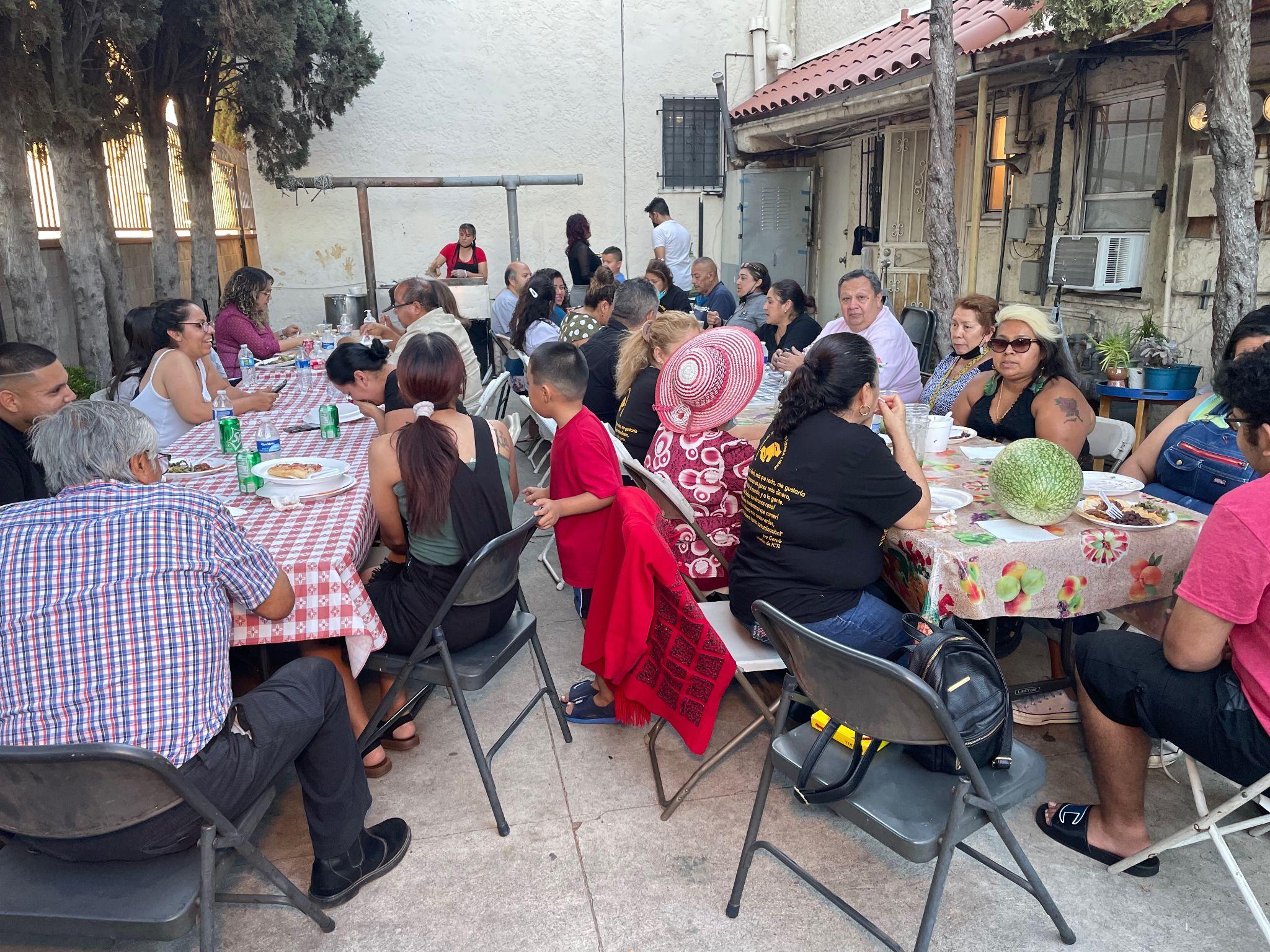 "Prevención del desplazamiento de inquilinos a través de vías de propiedad comunitaria”
Conclusiones clave del informe:
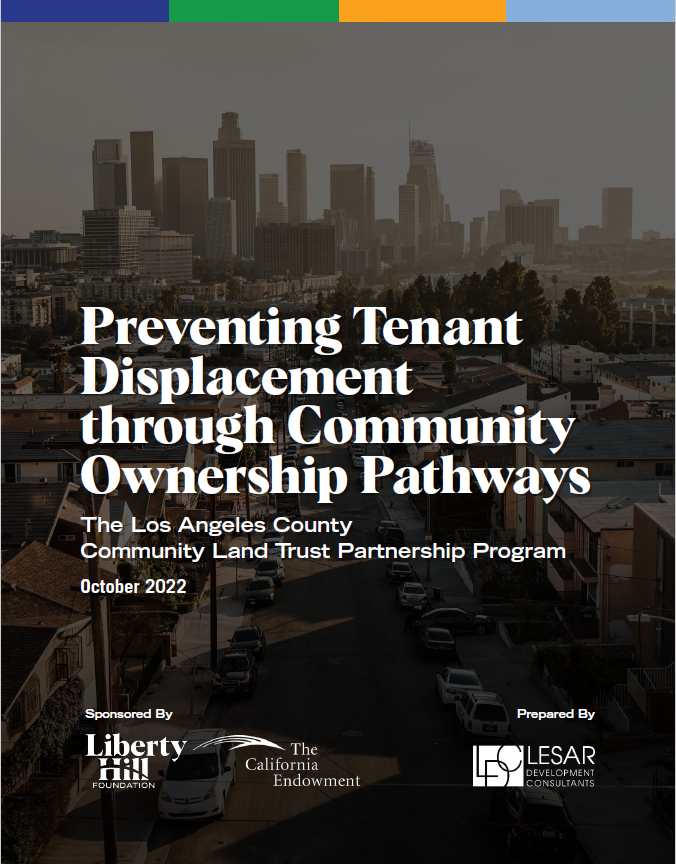 La Fundación Liberty Hill, con el apoyo de California Endowment, encargó este informe independiente para examinar cómo la Coalición de Fideicomisos de Tierras Comunitarias de Los Ángeles y otros socios se unieron para codiseñar e implementar este programa de adquisición y rehabilitación de $14 millones con el Condado de Los Ángeles.
Preguntas y Respuestas
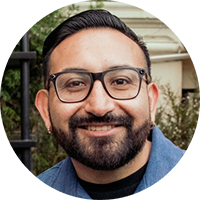 Roberto Garcia-Ceballos, Co-Director (FCTL)
Presentador: 
David Cobb
David Cobb, Gerente de Avance, Dishgamu Humboldt CLT
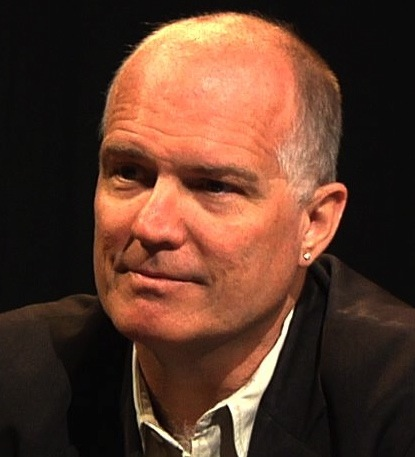 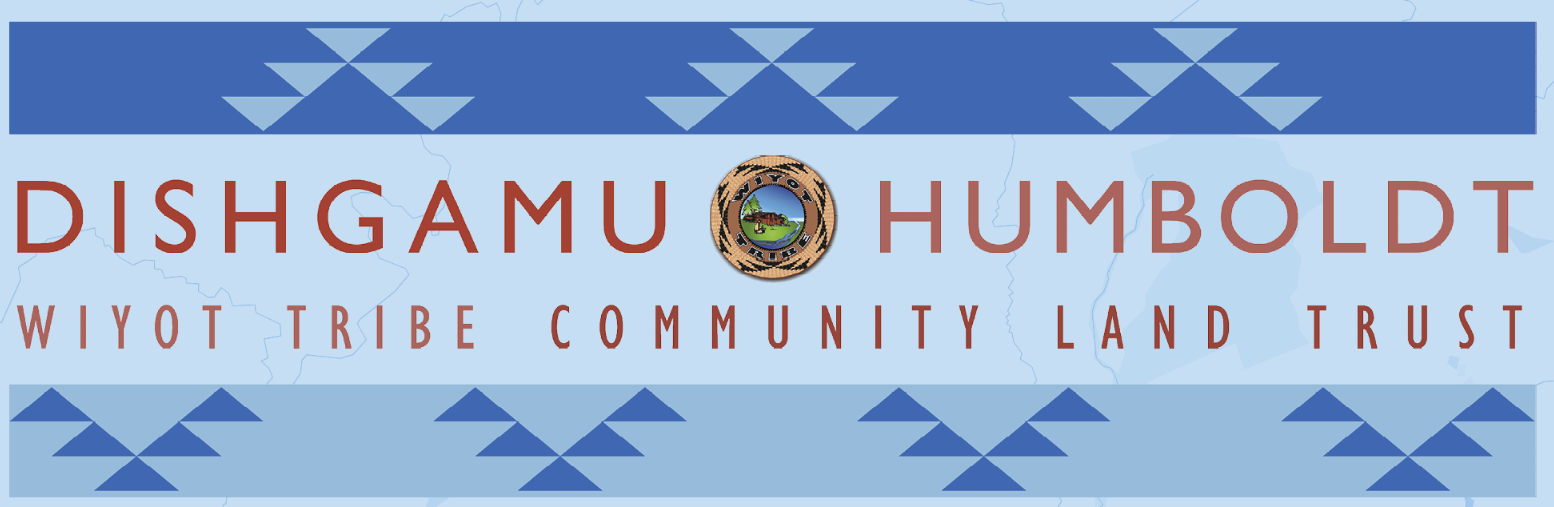 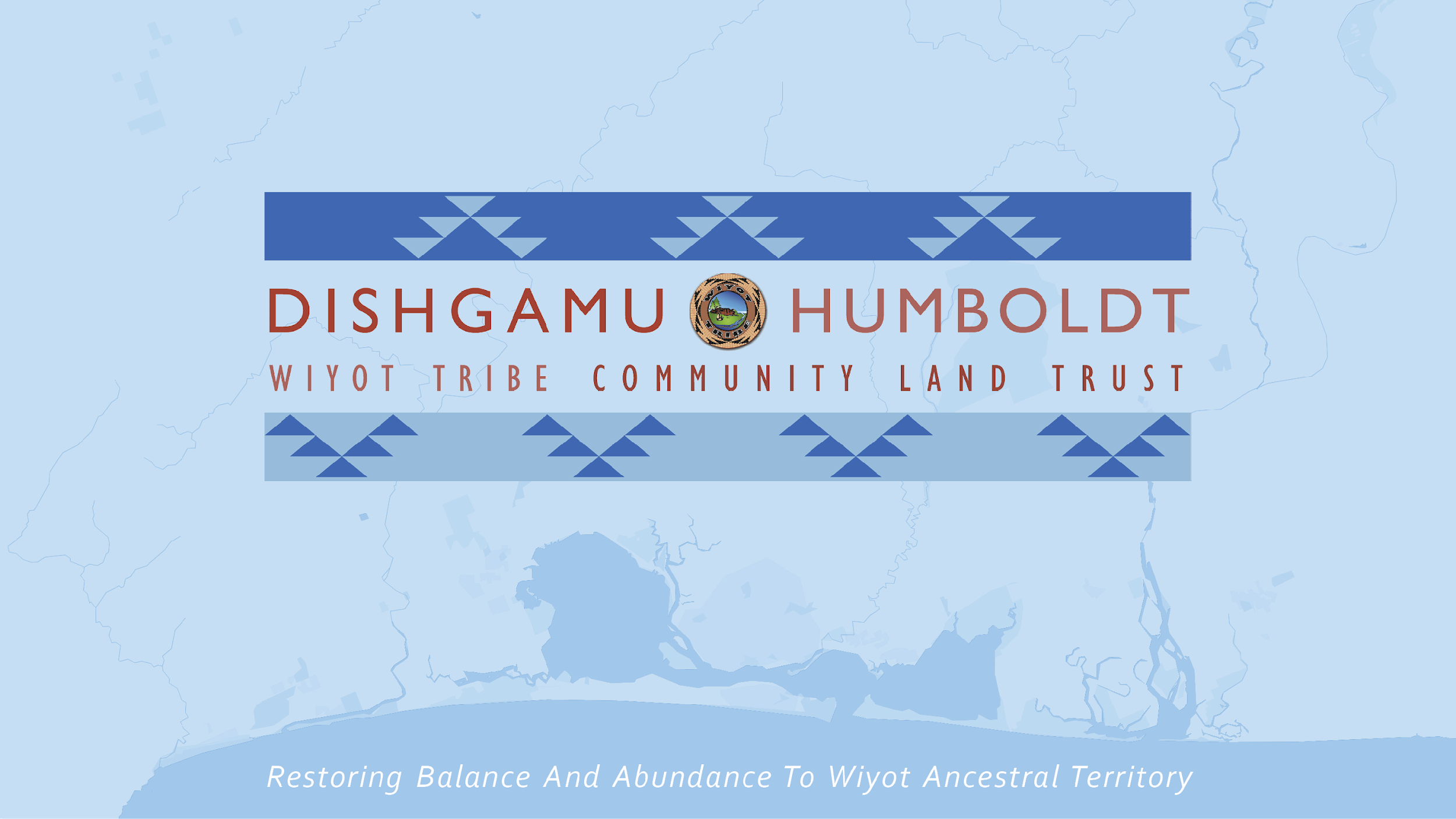 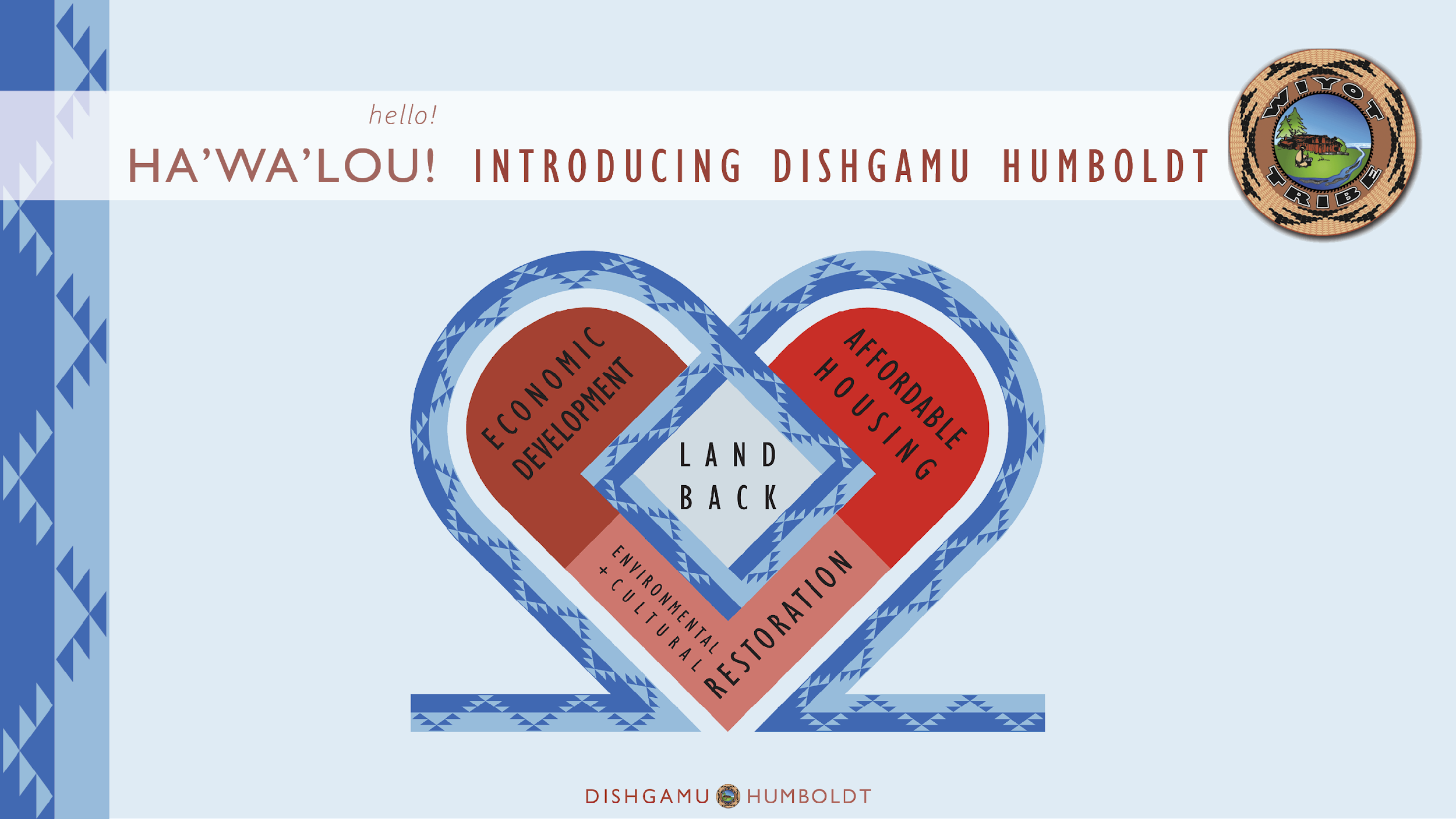 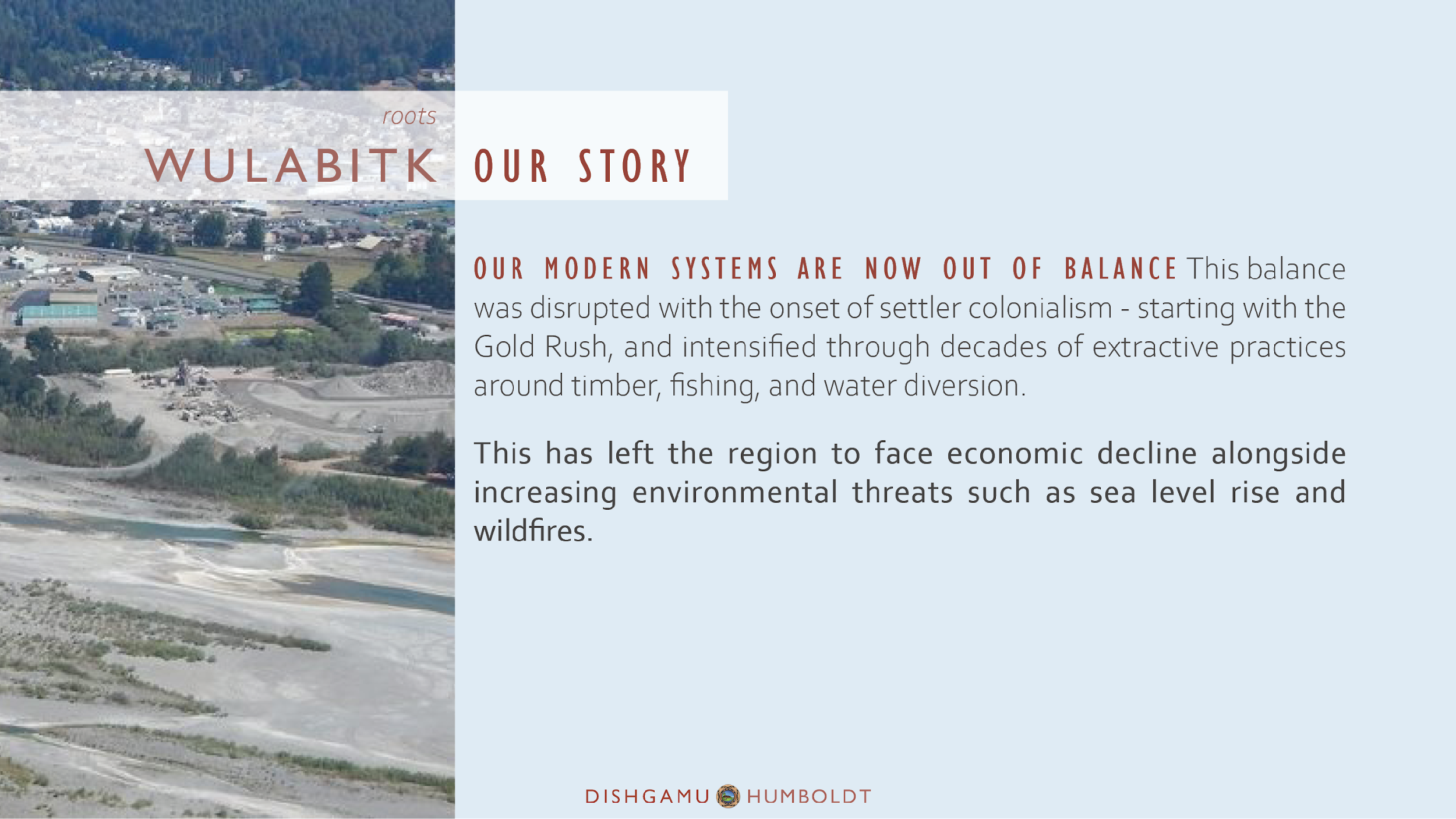 NUESTROS SISTEMAS MODERNOS NO ESTÁN EQUILIBRADOS este equilibrio se rompió con el inicio del colonialismo de asentamiento, comenzando con la fiebre del oro, y se intensificó a lo largo de décadas de prácticas extractivas en torno a la madera, la pesca y el desvío de agua. 

Esto ha dejado a la región ante un declive económico junto con crecientes amenazas ambientales como el aumento del nivel del mar y los incendios forestales
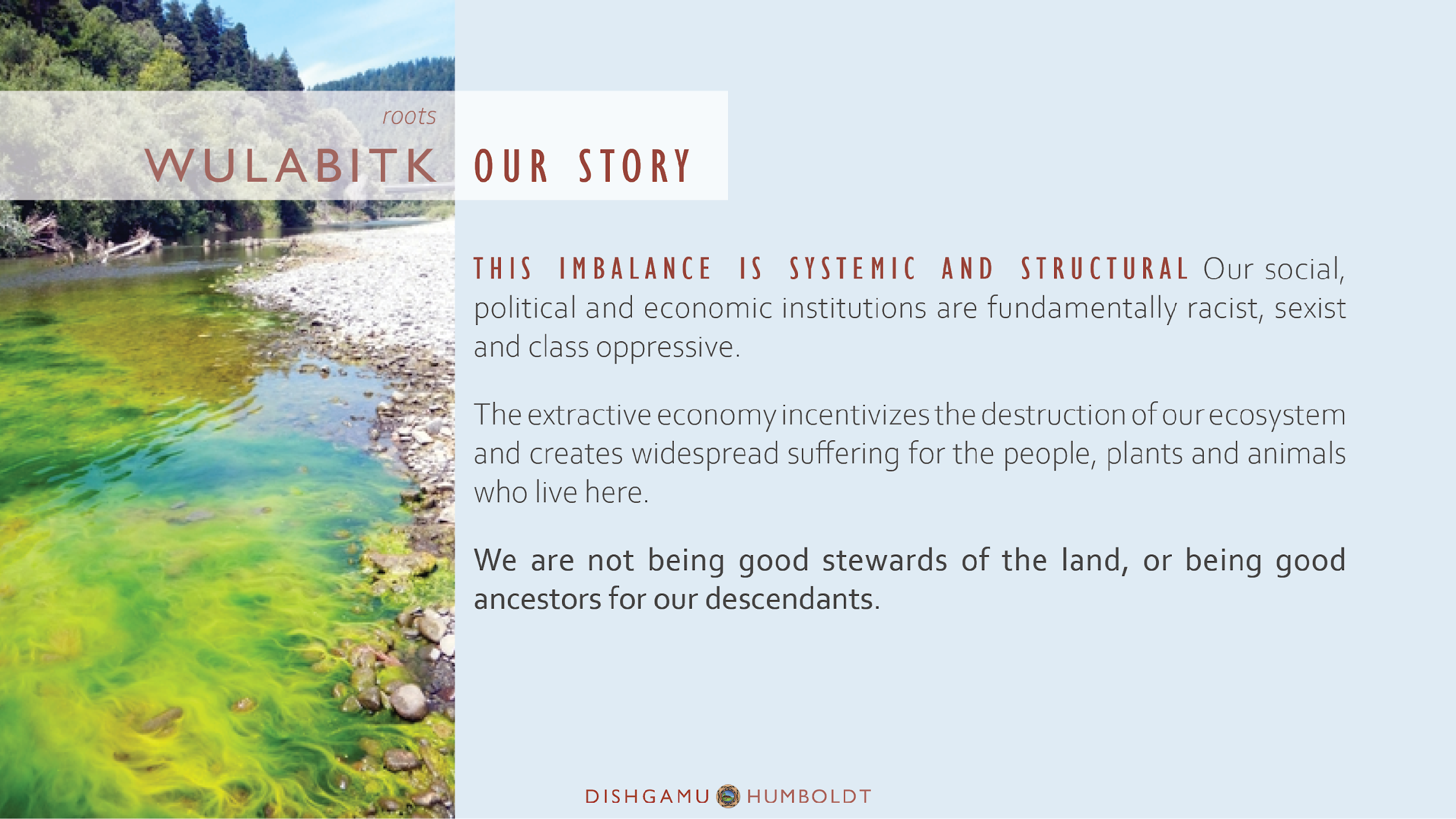 ESTE DESEQUILIBRIO ES SISTÉMICO Y ESTRUCTURAL Nuestras 
instituciones sociales, políticas y económicas son fundamentalmente racistas,
sexistas, y clasistas. 

La economía extractiva incentiva la destrucción de nuestro ecosistema y 
crea un sufrimiento generalizado para las personas, las plantas y los animales 
que viven aquí 

No estamos siendo buenos guardianes de la tierra, ni siendo buenos 
antecesores de nuestros descendientes.
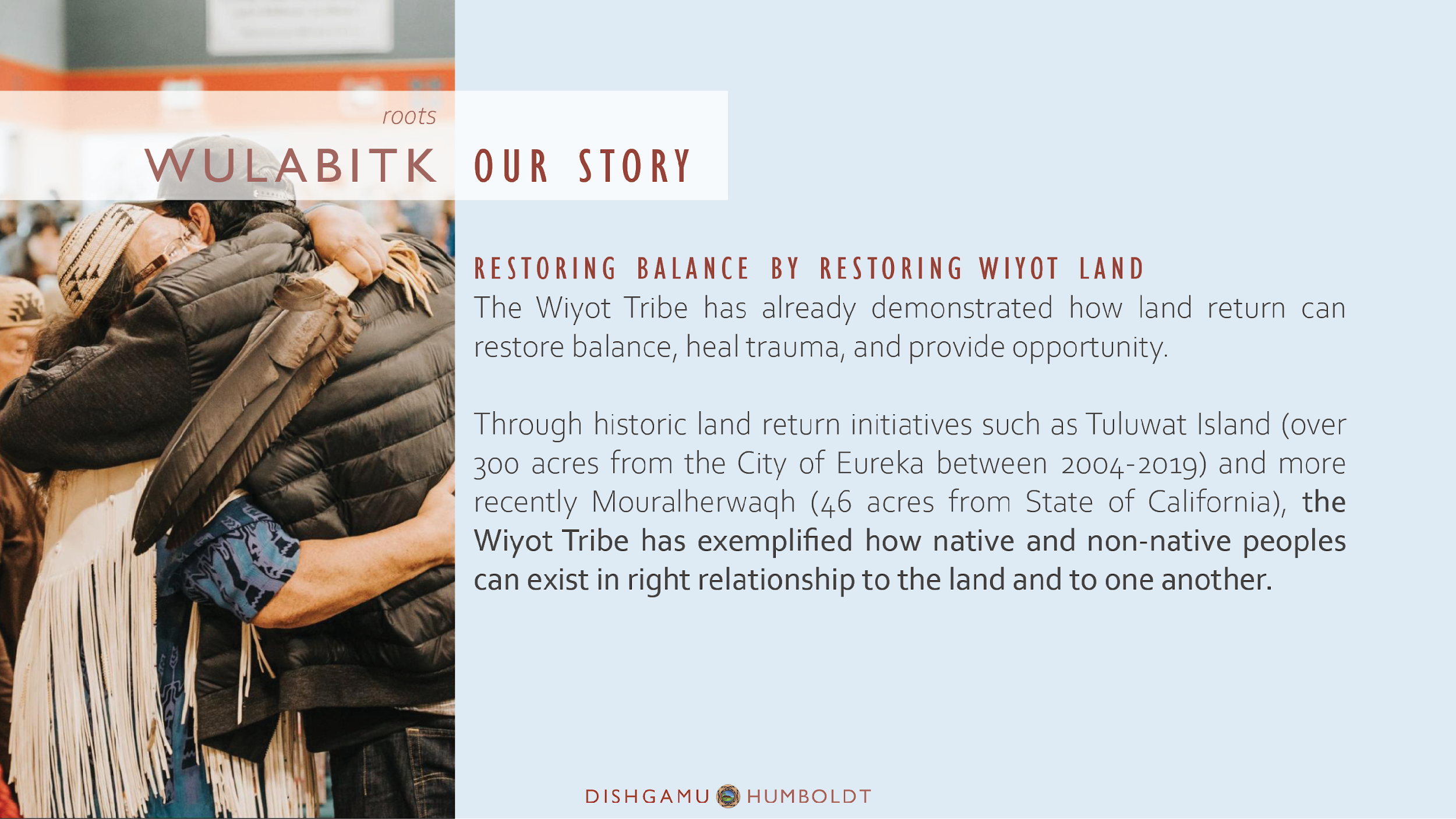 RESTAURANDO EL EQUILIBRIO AL RESTAURAR LA TIERRA WIYOT
La tribu Wiyot ha demostrado cómo el retorno de tierras pueden restaurar
el equilibrio, sanar el trauma y proveer oportunidad.

A través de iniciativas históricas de retorno de tierras, como la isla de 
Tuluwat (más de 300 acres en la ciudad de Eureka entre el 2004-2019) y mas
recientemente Mouralherwaqh (46 acres en el estado de California), la tribu 
Wiyot ha ejemplificado como los pueblos nativos y no nativos pueden existir 
en relaciones sanas con la tierra y entre sí.
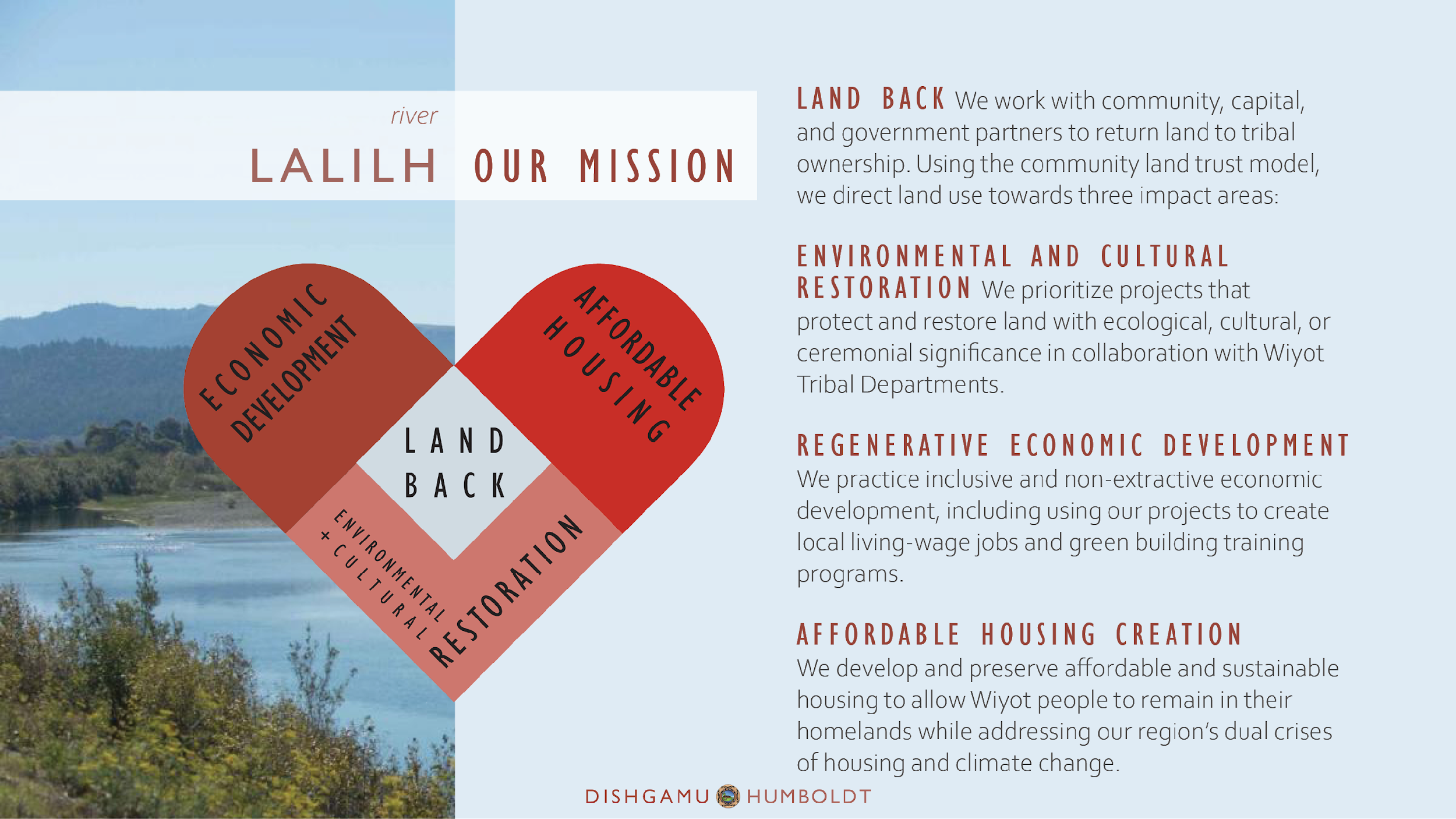 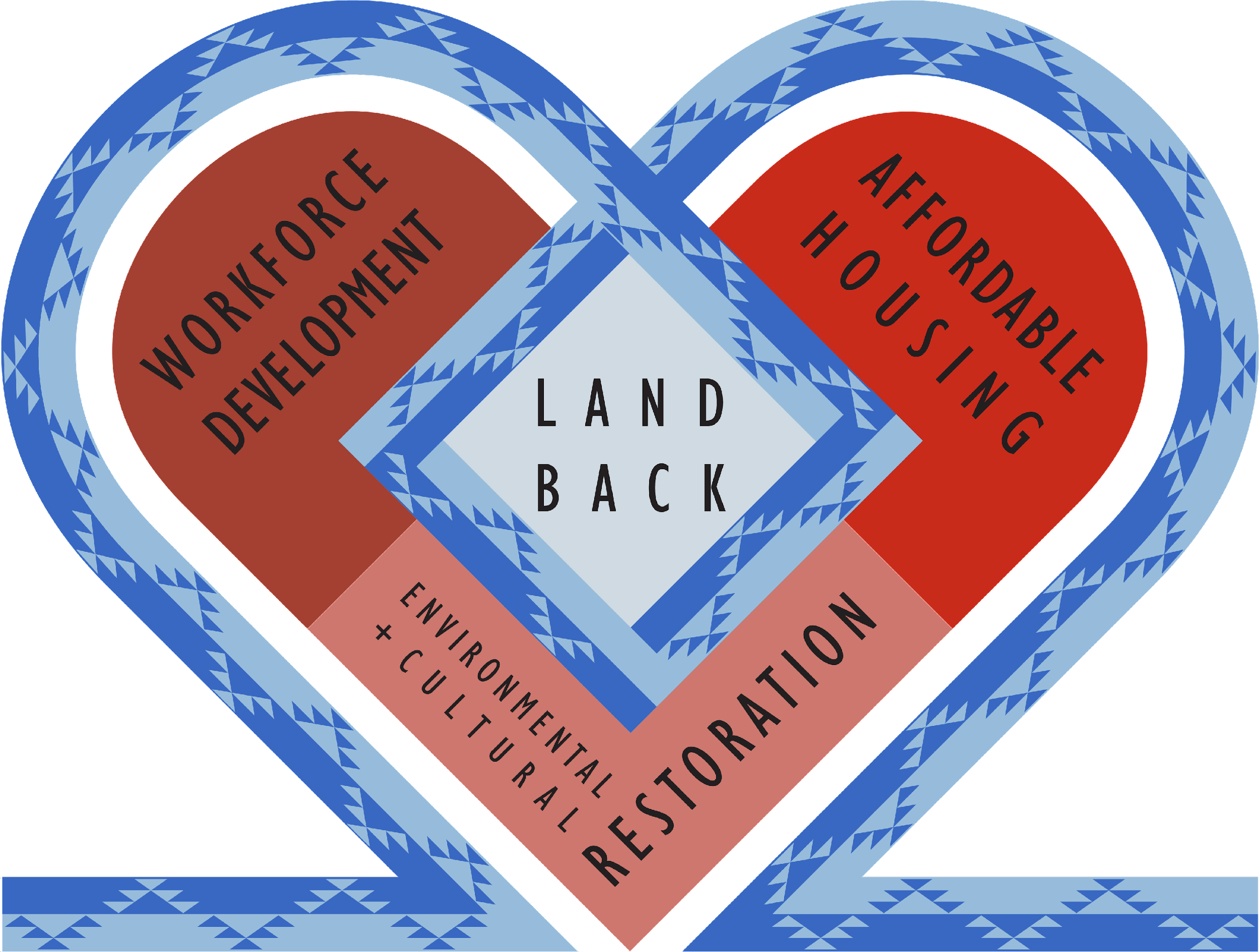 RETORNO DE TIERRAS, Trabajamos con socios de capital, gubernamentales y de la comunidad para devolver las tierras a propiedad tribal. Utilizando el modelo de fideicomiso de tierras comunitarias, dirigimos el uso de la tierra hacia tres áreas de impacto: 

RESTAURACIÓN AMBIENTAL Y CULTURAL, Priorizamos proyectos que protejan y restauren la tierra con importancia ecológica, cultural o ceremonial en colaboración con los Departamentos de la Tribu Wiyot. 

DESARROLLO ECONÓMICO REGENERATIVO, Practicamos el desarrollo económico inclusivo y no extractivo, incluido el uso de nuestros proyectos para crear empleos locales con salarios dignos y programas de capacitación en construcción ecológica. 

CREACIÓN DE VIVIENDAS ASEQUIBLES
Desarrollamos y preservamos viviendas asequibles y sustentables para permitir que el pueblo Wiyot permanezca en sus países de origen mientras abordamos la doble crisis de vivienda climática de nuestra región.
RIO LALILH
NUESTRA MISIÓN
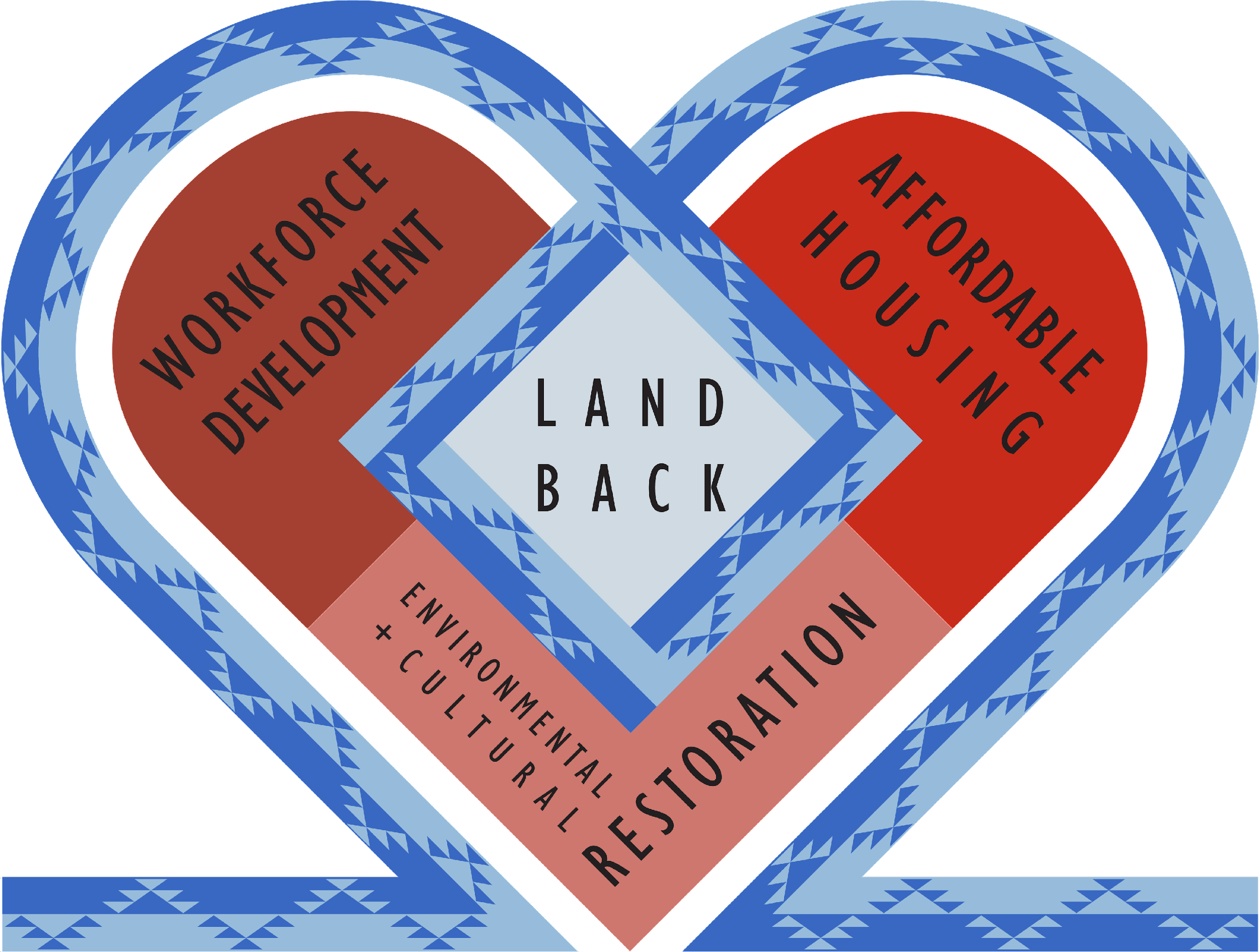 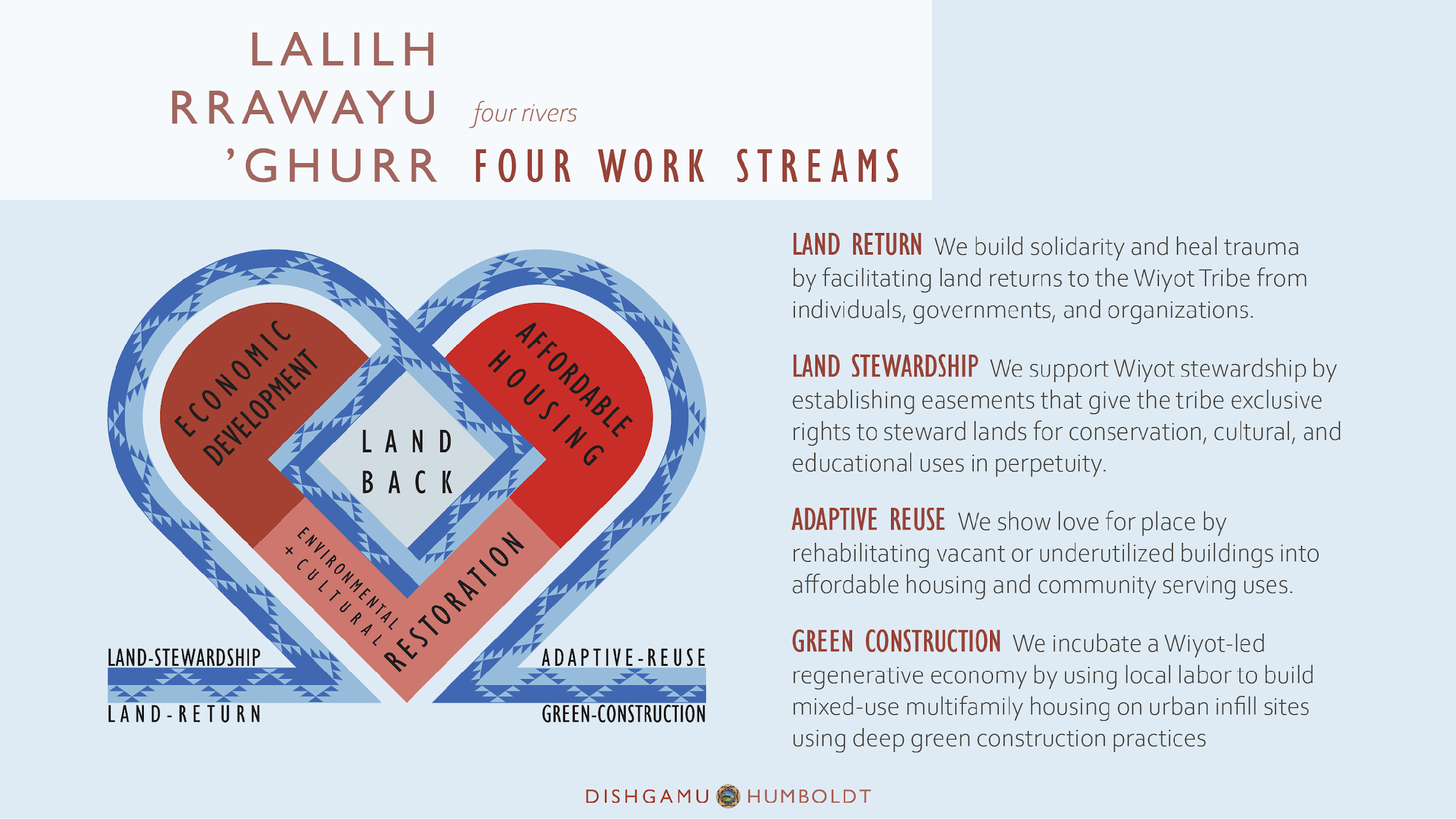 LALILH  RR AWAYU
four rivers
’GHURR	PROYECTOS	ACTUALES
CONSTRUCCIÓN ECOLÓGICA
Hemos desarrollado un estudio de factibilidad detallado para la construcción de viviendas multifamiliares de uso mixto de mediana altura utilizando VIGAS EN VOLUMEN un material de construcción innovador que secuestra carbono, reduce los costos del proyecto y apoya la silvicultura sostenible.

Actualmente estamos trabajando con socios en el gobierno local para desarrollar SITIOS URBANOS SUBUTILIZADOS que nos permitirían introducir esta tecnología en nuestra región, creando un mercado para empleos locales de construcción ecológica.
Preguntas y Respuestas: 
David Cobb
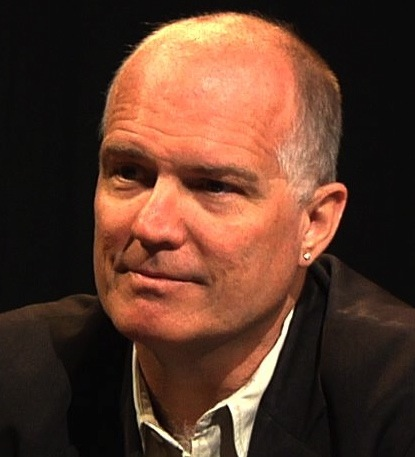 David Cobb, Gestor de avance, Dishgamu Humboldt CLT
Grupos
¿En qué se relaciona el material de los presentadores con su trabajo o visión actual??

¿Qué colaboraciones tiene, o podría establecer, para este trabajo??

Intercambio de impresiones
Próximamente…
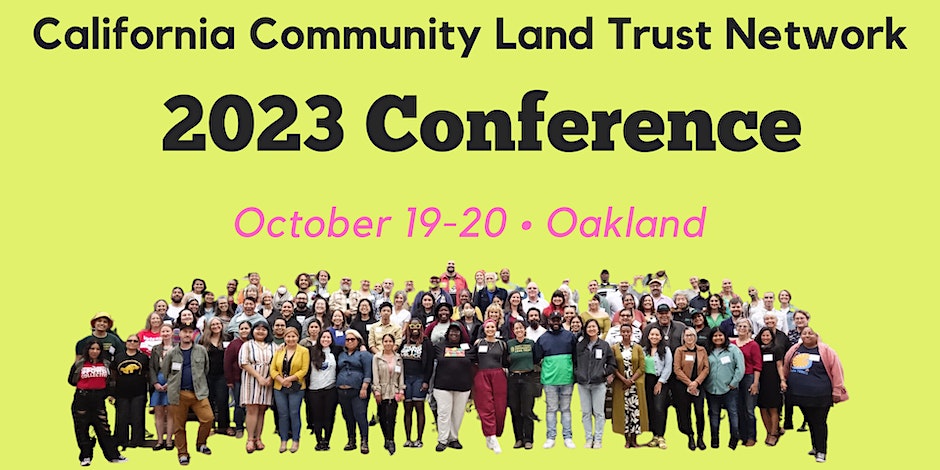 Registrese aquí
[Speaker Notes: https://www.eventbrite.com/e/2023-clt-network-conference-sjv-tickets-694776082967?]
Nuevas oportunidades
La programación de la conferencia incluye:
Noticias legislativas de la CACLTN
Propiedad Comunitaria en el Valle Central
Intersecciones: Esfuerzos para la propiedad comunitaria indígena, CLT y conservación de la tierra
Organización de inquilinos y esfuerzos contra el desplazamiento
Adquisición de Bienes Raíces
Tenencia en común para CLTs
Recorrido en autobús por los CLTs de East Bay
Recepción y más…
Encuesta
¿Le gustaría seguir recibiendo capacitaciones de la red CLT??

Recibir asistencia técnica?

Interesados en asistir a la conferencia de 2023?
Noticias de financiamiento
Fuentes:

FIHPP: Programa de Preservación de Viviendas e Intervención de Ejecución Hipotecaria; Comienzan los fondos en 2024
COCP: Fondo de Propiedad Comunitaria para el Poder Comunitario, comienza en 2024
CERF: Learning Series, State Funding Ops 
Programa DOE’s:
Renovar las organizaciones sin fines de lucro de Estados Unidos
CSGC’s Transformative Climate Communities (TCC)
Anuncios
Las diapositivas y los recursos en PDF se compartirán por correo electrónico y en línea(CACLTN - Pagina de Recursos)

CLT Network -Membresía
Recursos de Asistencia Técnica: Bienes Raíces, Planificación de Negocios, Legal
Oportunidades de asamblea
Guías e investigaciones publicadas
Otros recursos
¡Gracias por acompañarnos!
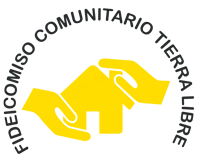 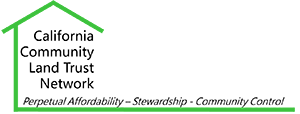 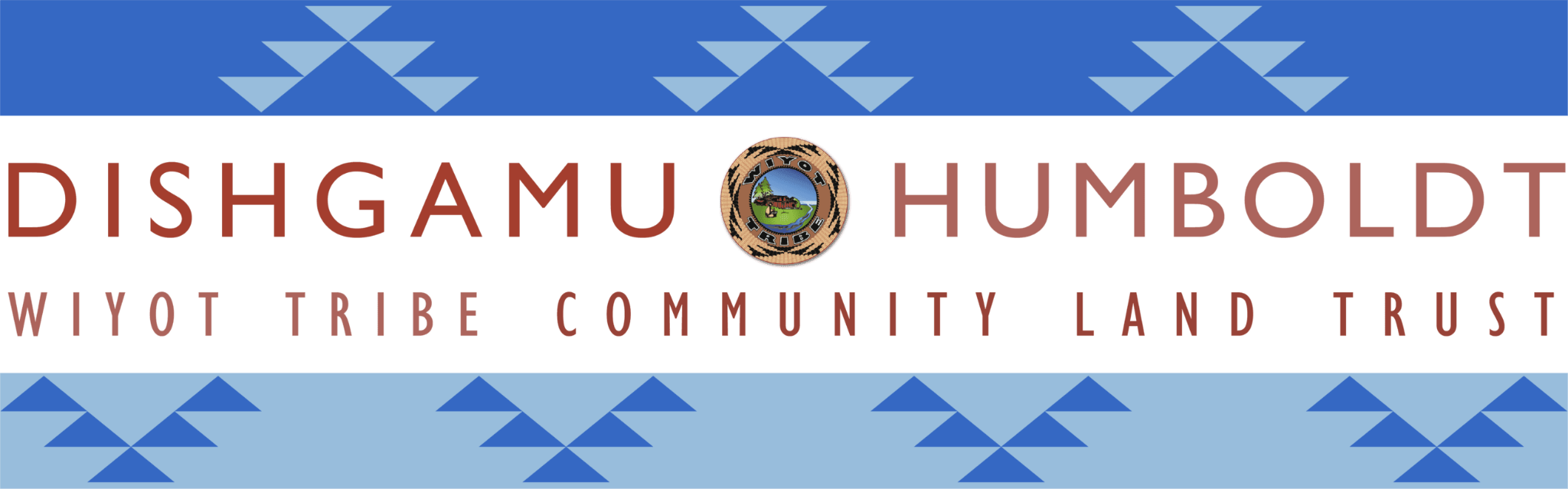 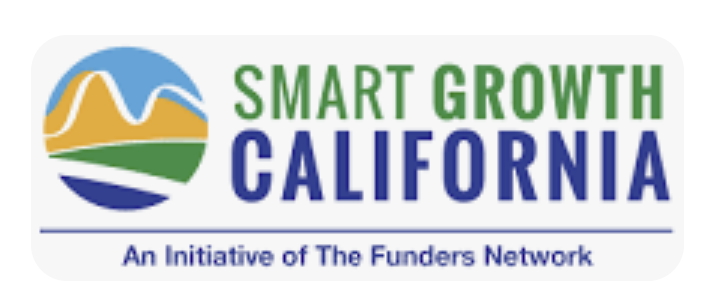 Un agradecimiento especial a nuestros ponentes, a la Colaboración de Financiadores del SJV y a Smart Growth CA